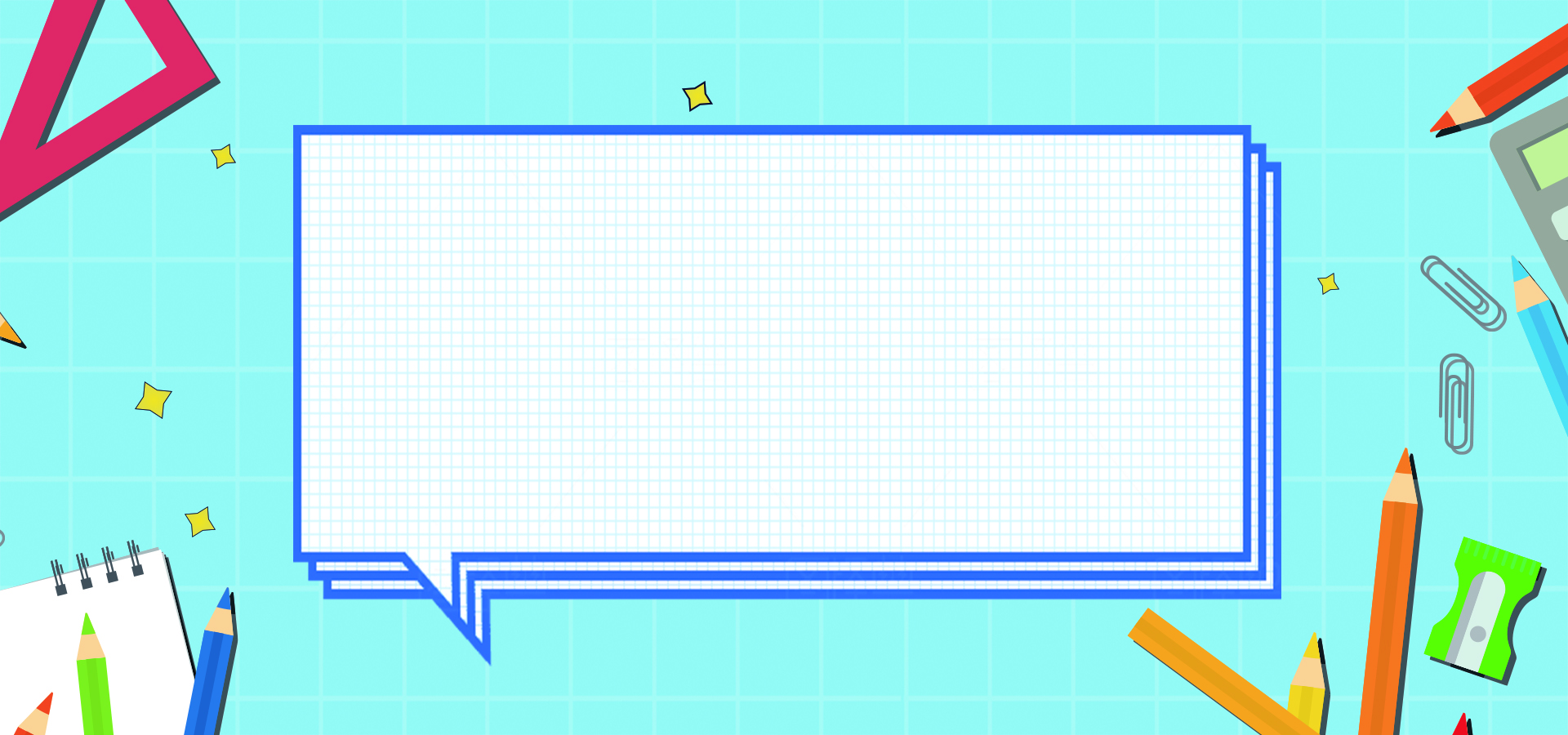 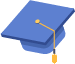 Khoa học
Lớp: 5
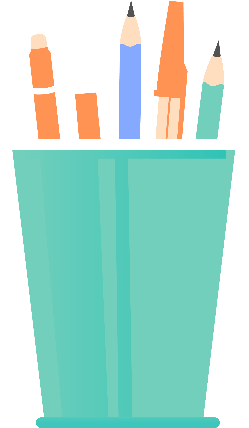 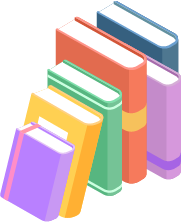 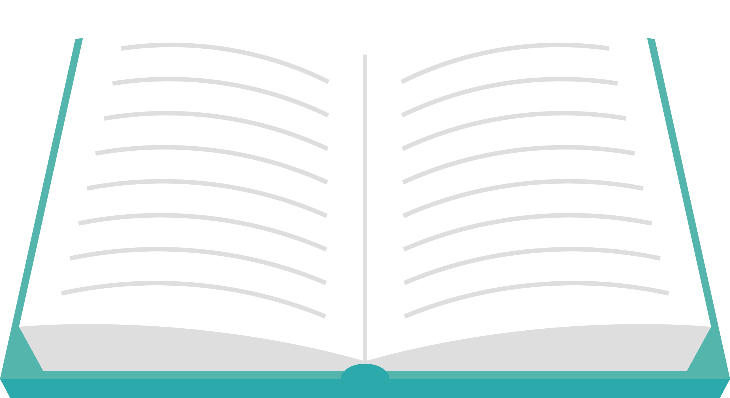 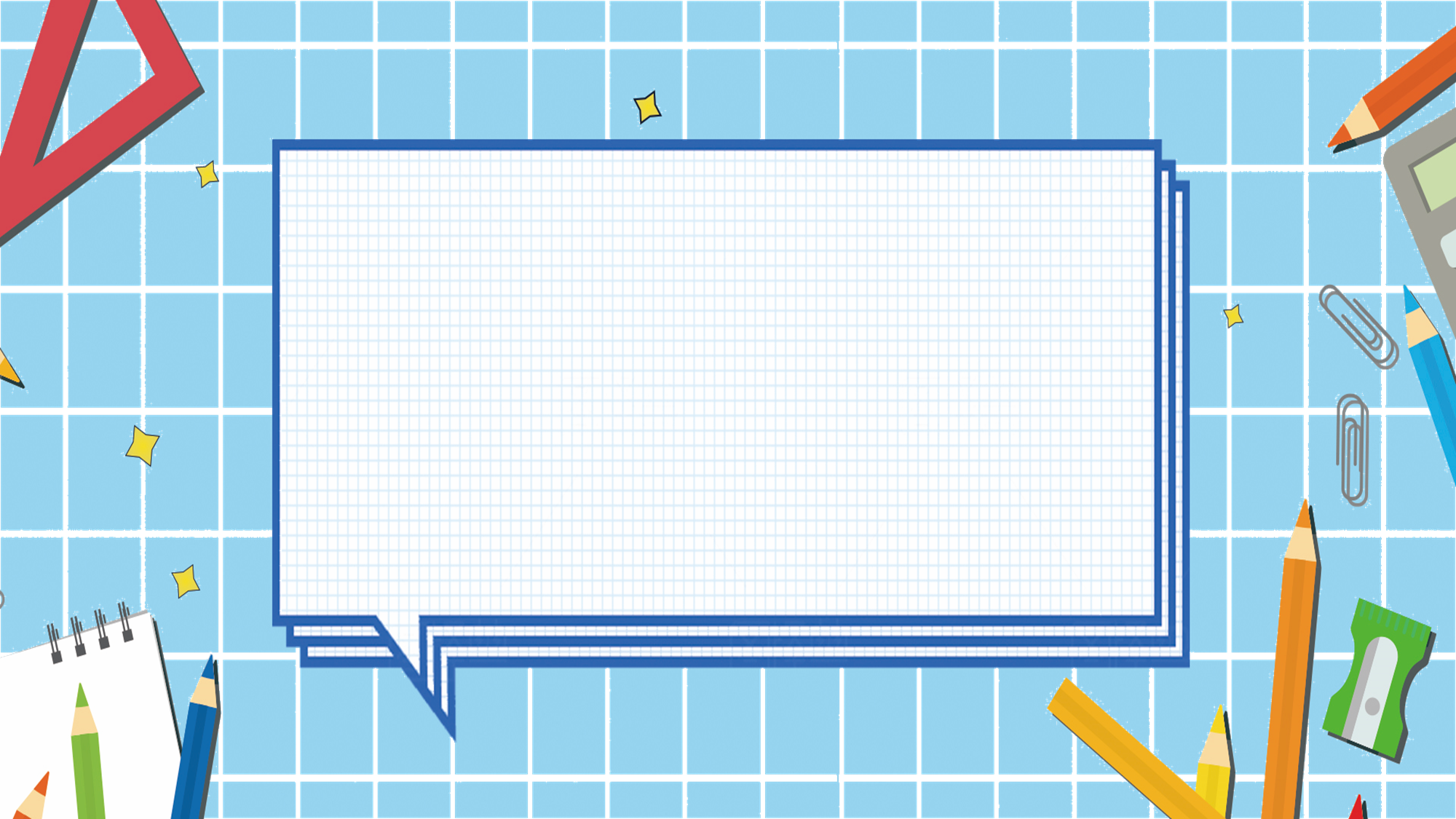 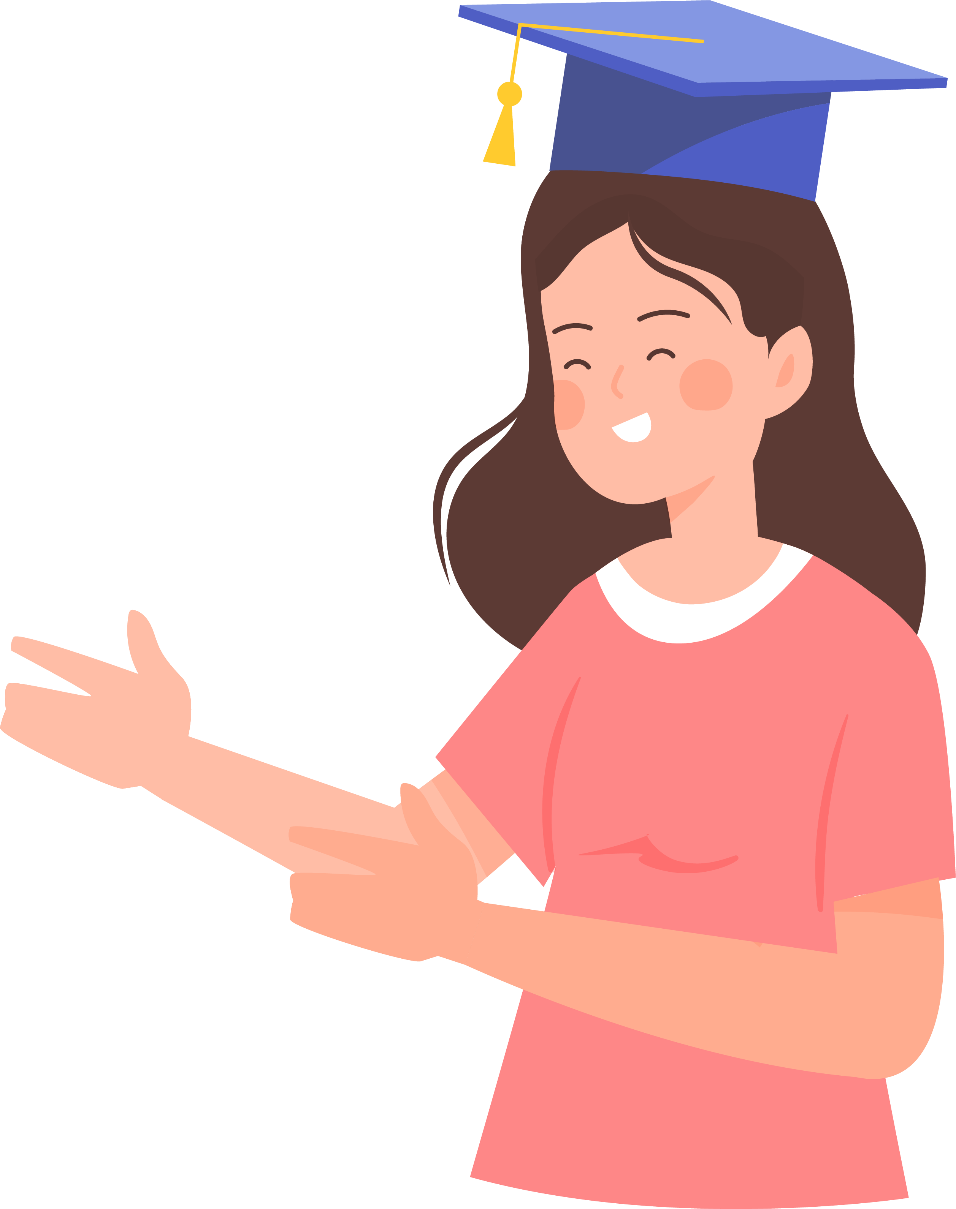 KHỞI ĐỘNG
Câu đố:
Cây gì có bụi có bờ
Suốt đời chẳng thấy bao giờ lẻ loi
Luôn luôn giúp đỡ con người
Làm nhà đánh giặc chẳng thời ngơi tay
                                                               (là cây gì?)
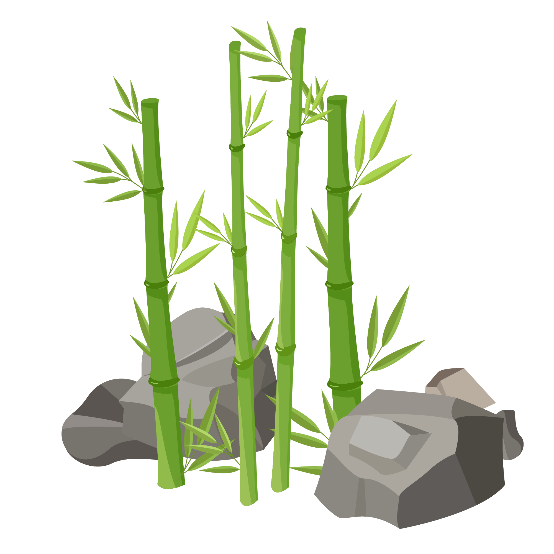 Cây tre
Câu đố:
Cây gì hình dáng con rồng
Leo lên quấn quýt một lòng theo tre
Dù ai ngăn cản chẳng nghe
Luôn luôn gắn bó theo tre một lòng
                                                                (là cây gì?)
Cây mây, song
Vật chất và năng lượng
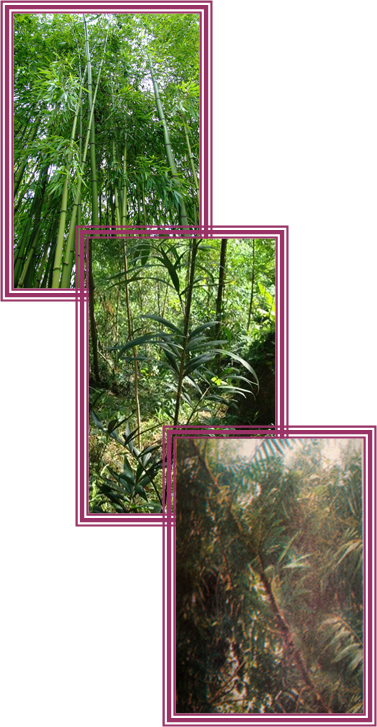 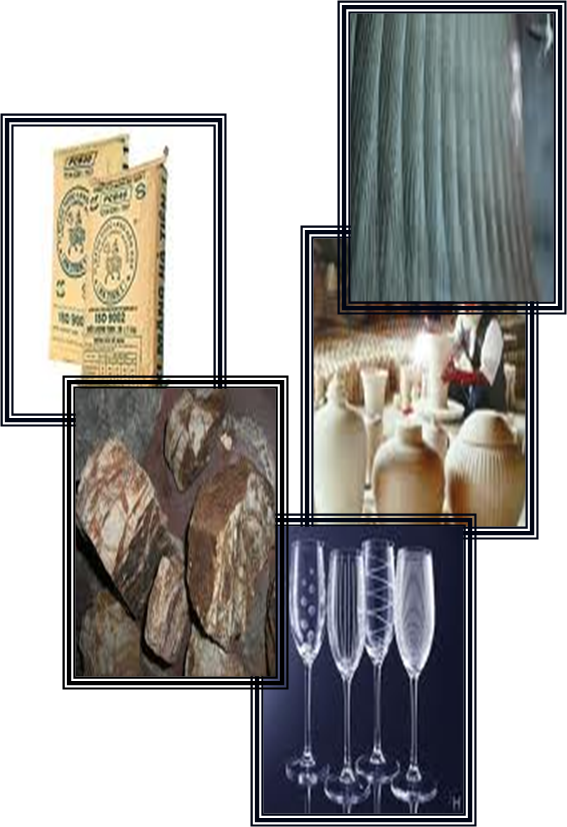 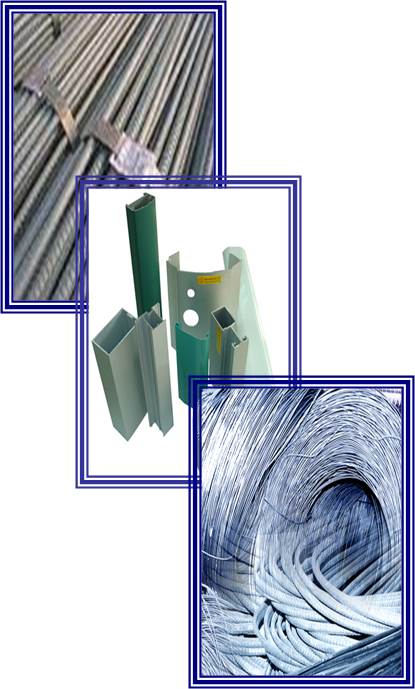 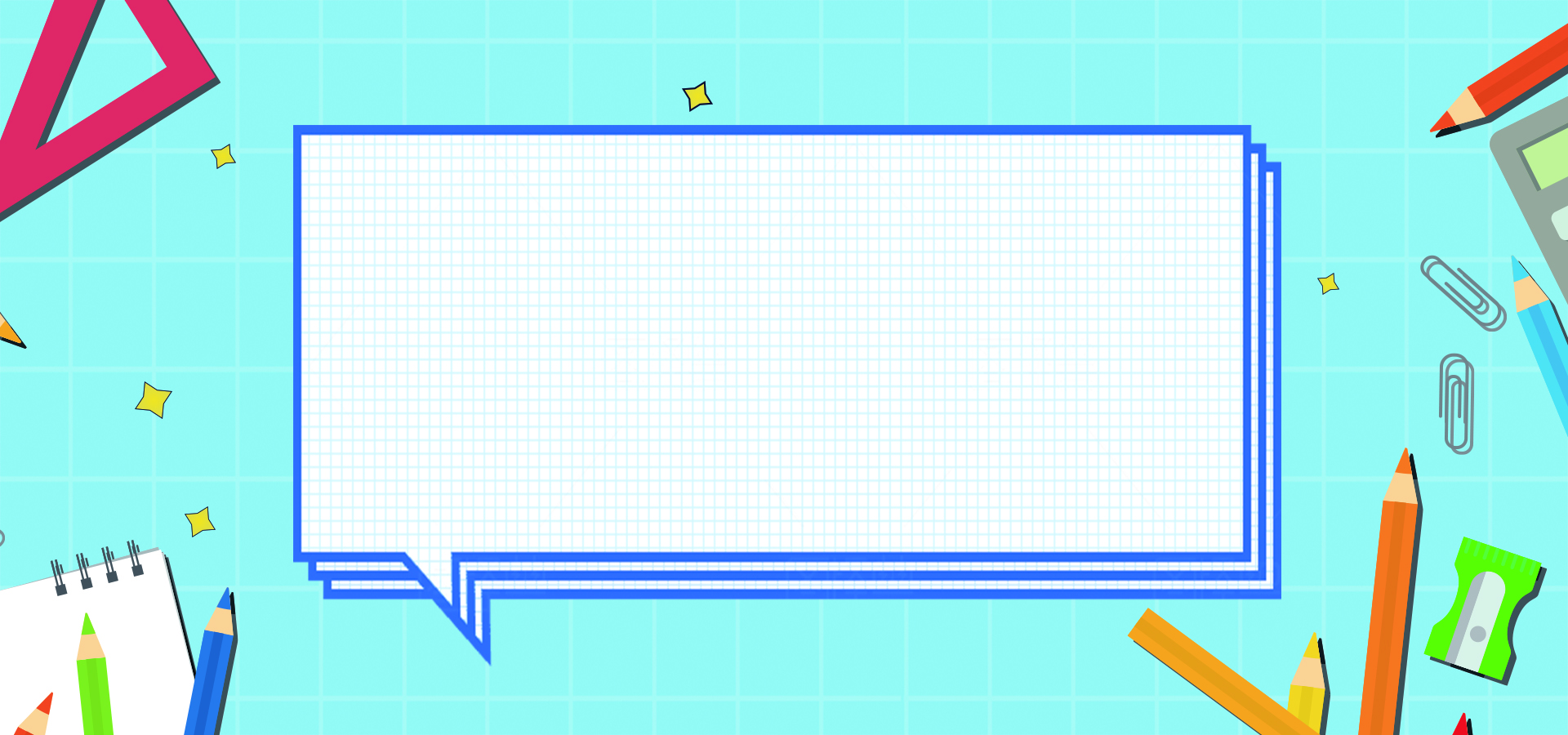 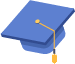 Trường Tiểu học Ngọc Lâm
Khoa học
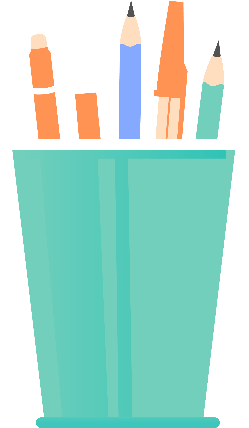 Tre, mây, song
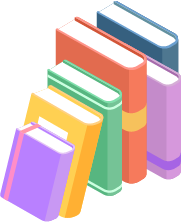 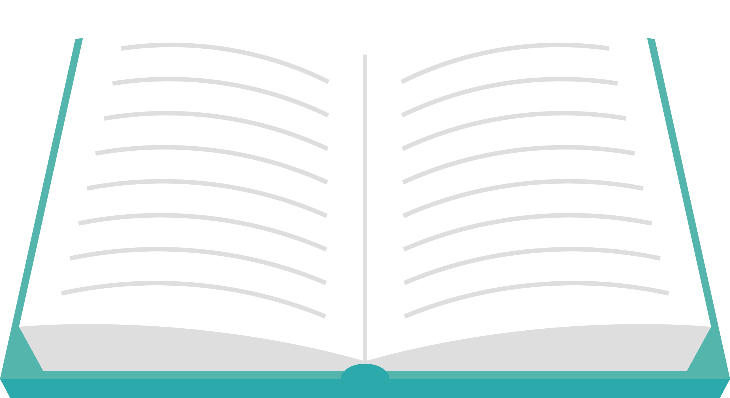 GV: Đỗ Thị Kiều Hoa
Lớp 5A5
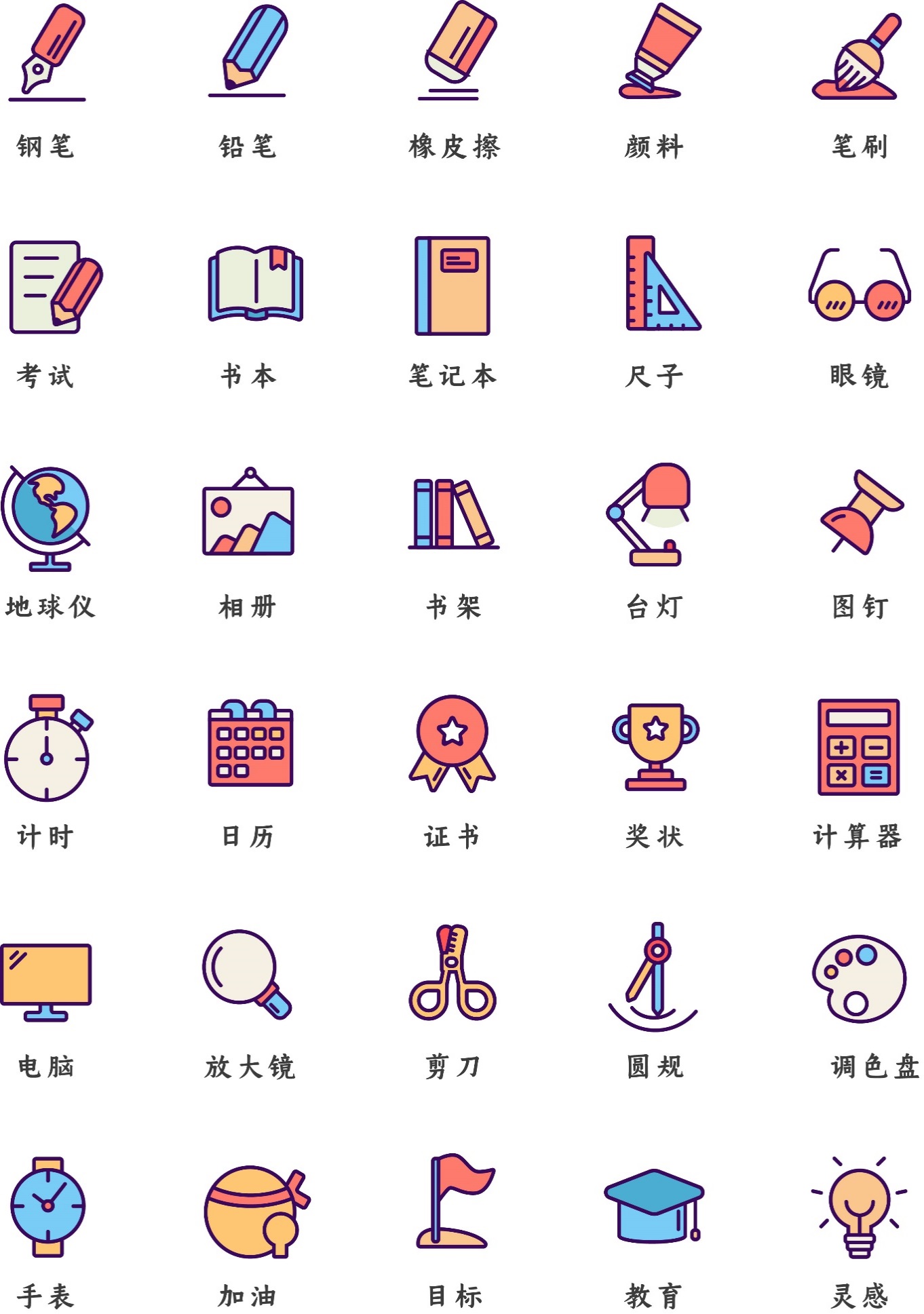 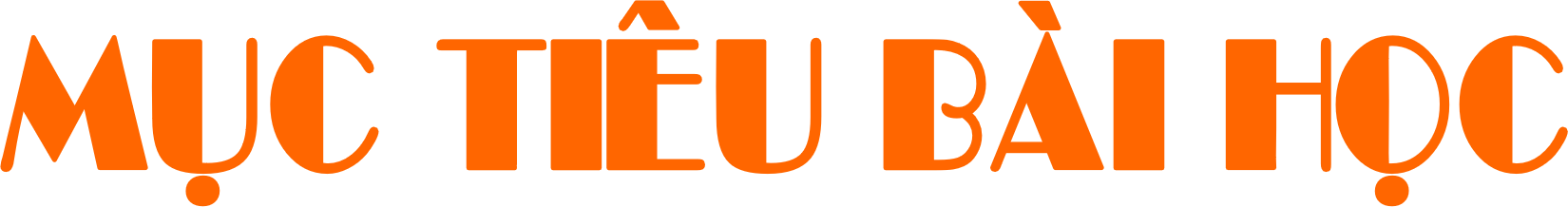 1
Kể được một số đồ dùng làm từ tre, mây, song
2
Nhận biết một số đặc điểm của tre, mây, song
Quan sát, nhận biết một số đồ dùng làm từ tre,  
mây, song và cách bảo quản chúng
3
Yêu thích các sản phẩm làm từ 
tre, mây, song.
4
Nội dung
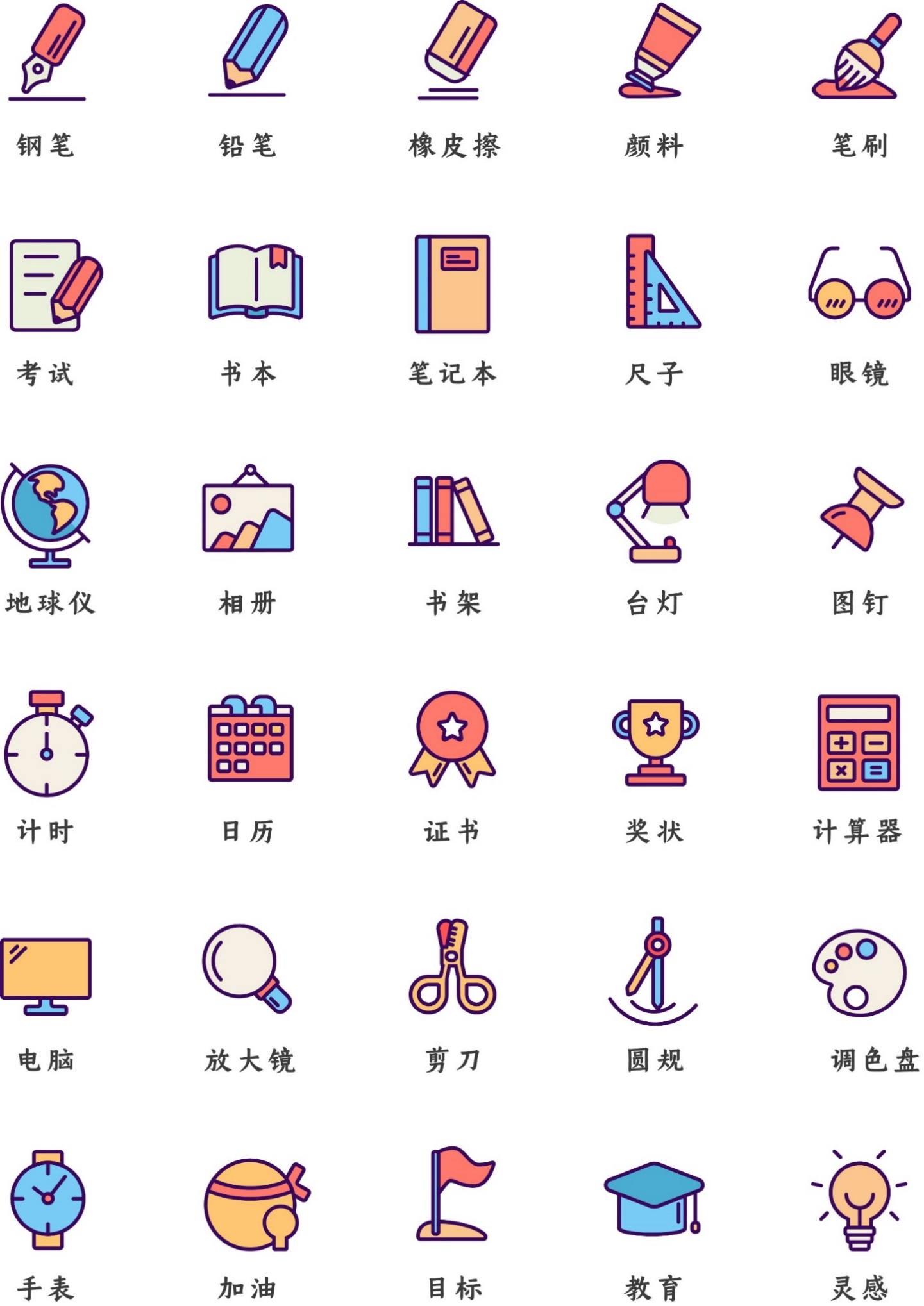 1
Đặc điểm và công dụng của tre, mây, song
2
Một số đồ dùng làm bằng tre, mây, song
3
Cách bảo quản các đồ dùng bằng tre, mây, song
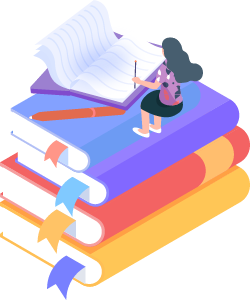 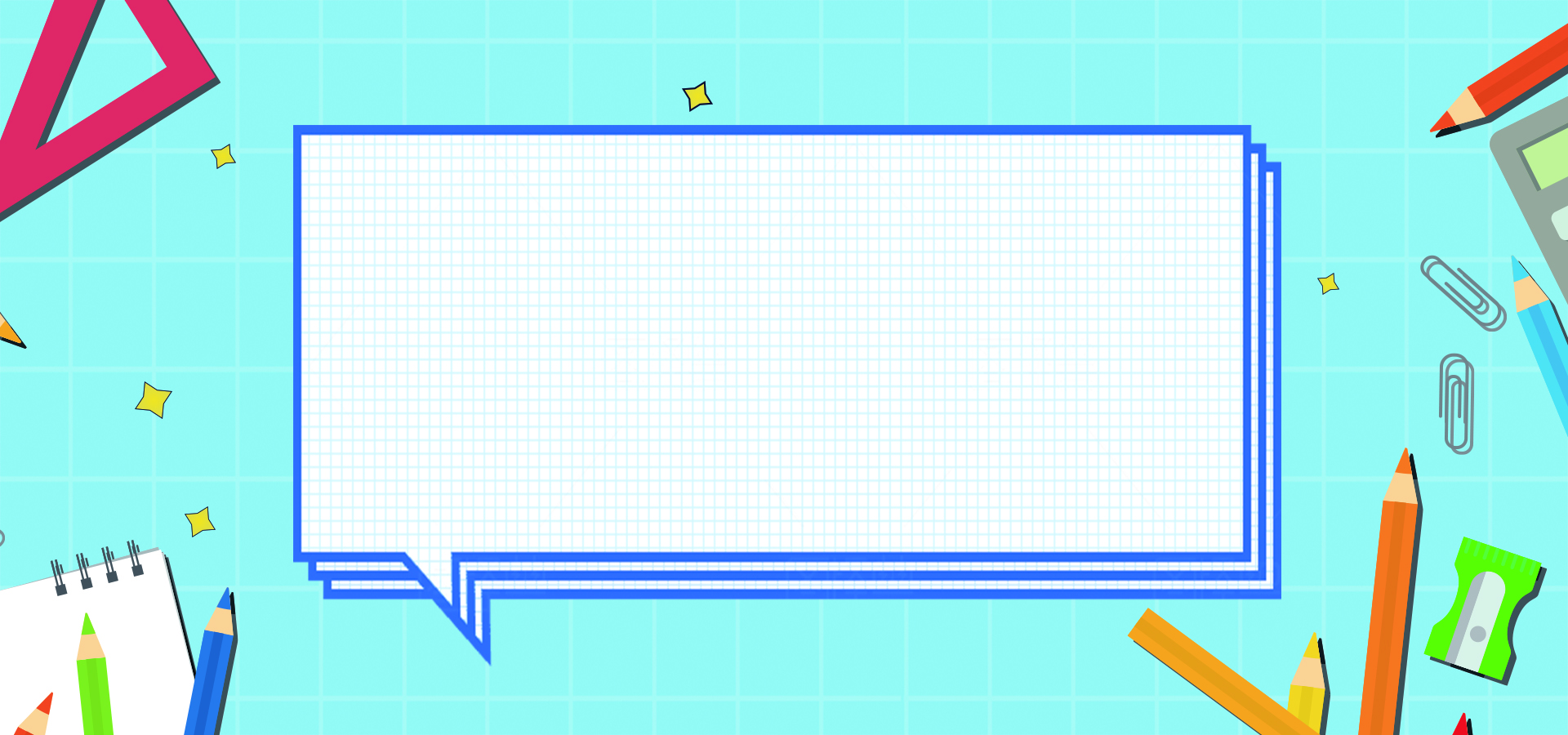 KHÁM PHÁ
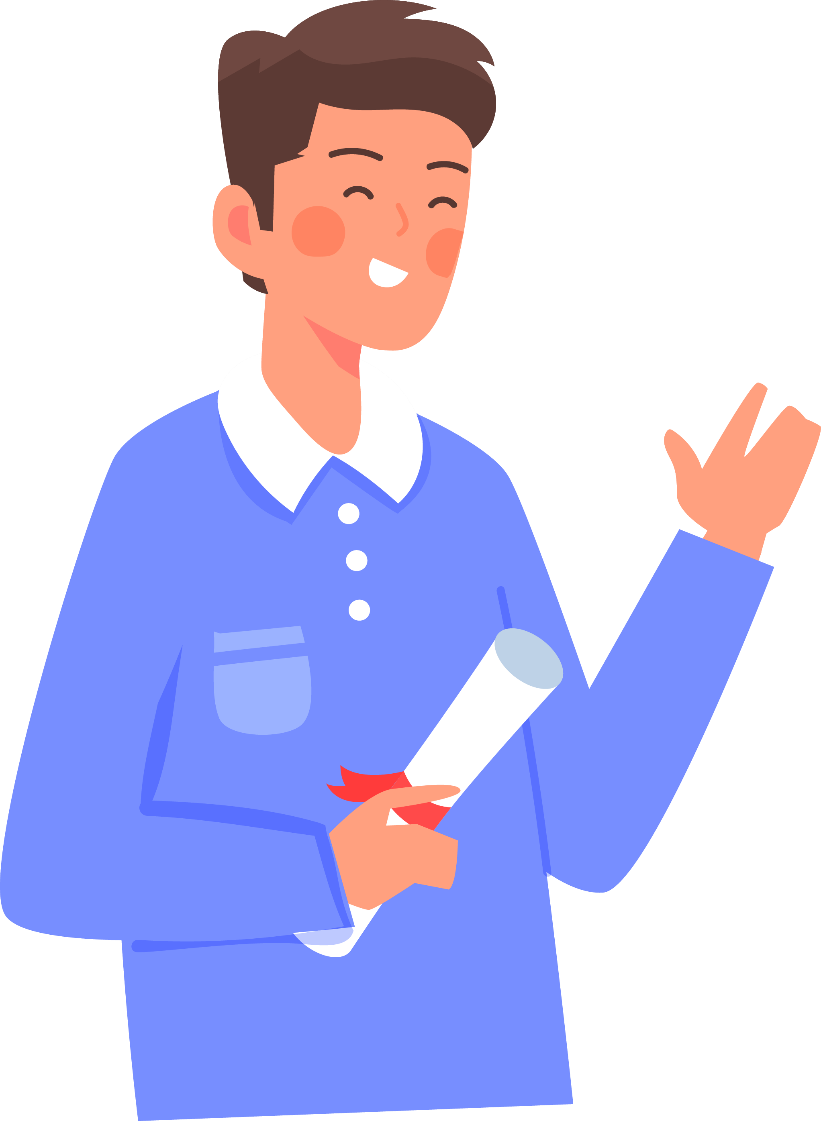 Đây là cây gì?
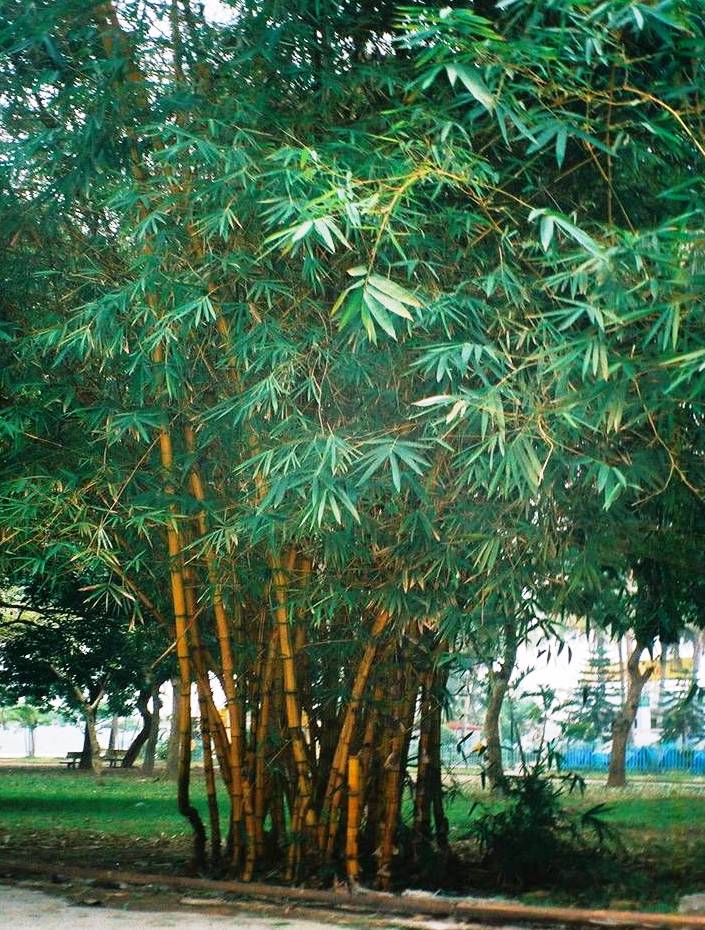 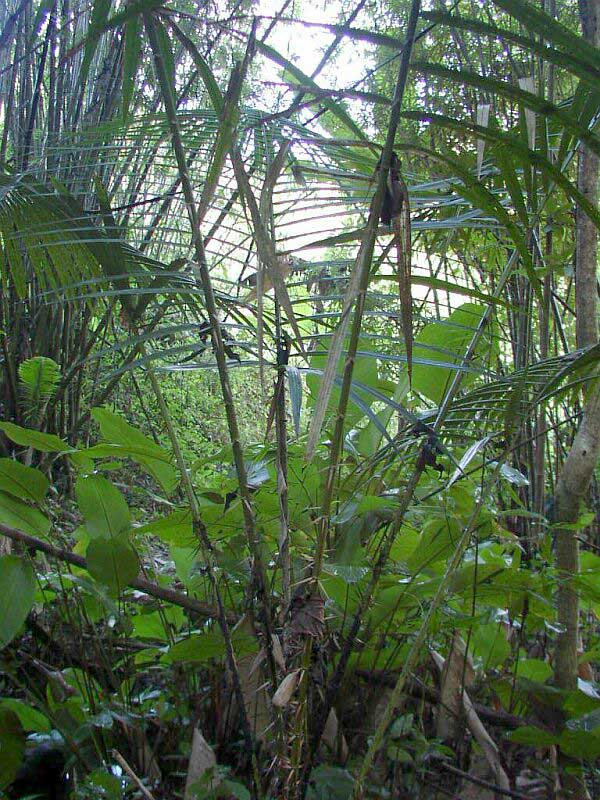 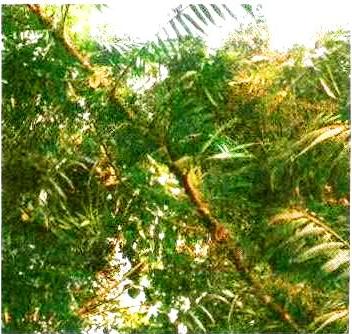 Cây tre
Cây mây
Cây song
1. Đặc điểm và công dụng của tre, mây, song:
- Mọc thành bụi, cây leo, thân gỗ, dài, không phân nhánh.- Có loài dài đến hàng trăm mét.
- Cây mọc đứng, cao khoảng 10-15 m. Thân cây rỗng và gồm nhiều đốt. Tre cứng , có tính đàn hồi.
Đặc điểm
- Đan lát, làm đồ  mĩ nghệ.- Làm dây buộc bè, làm bàn ghế, …
- Làm nhà, làm đồ dùng trong gia đình …
Công dụng
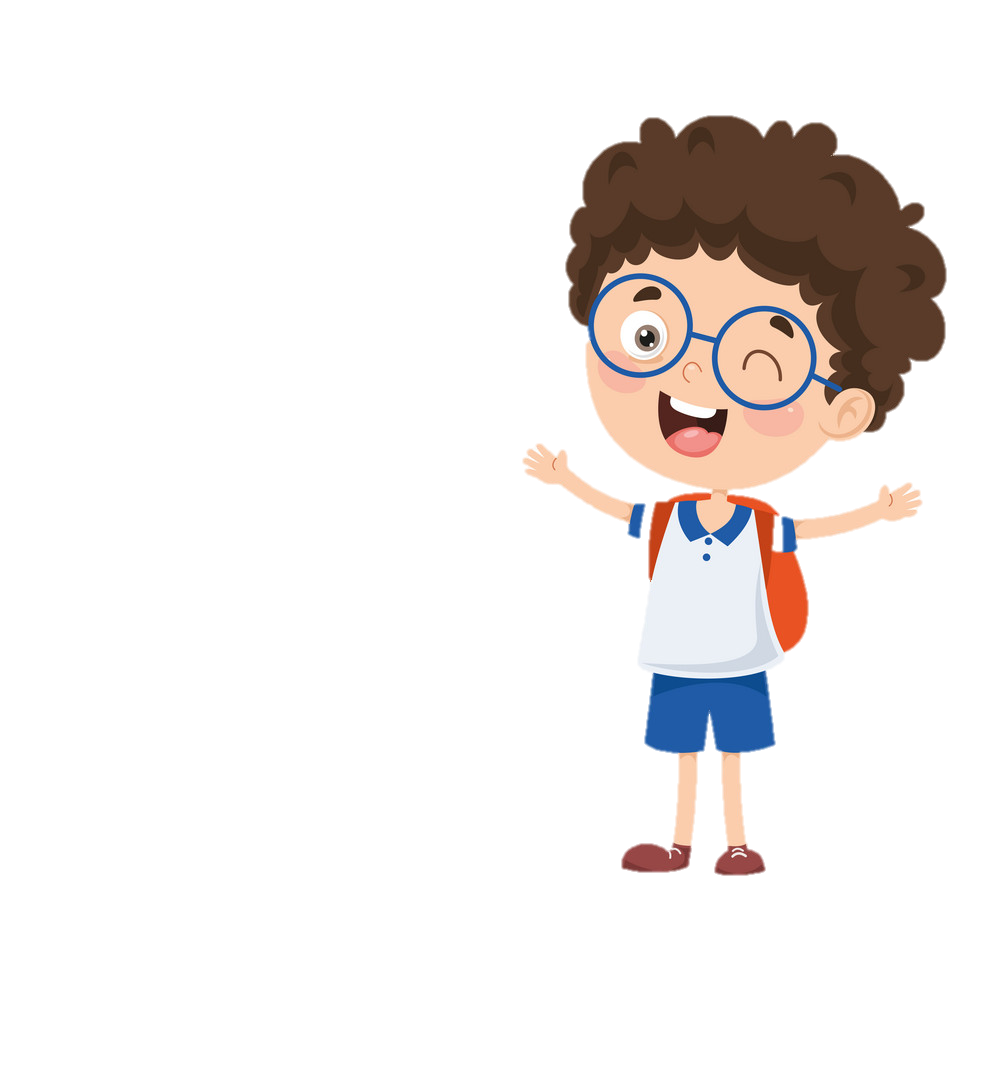 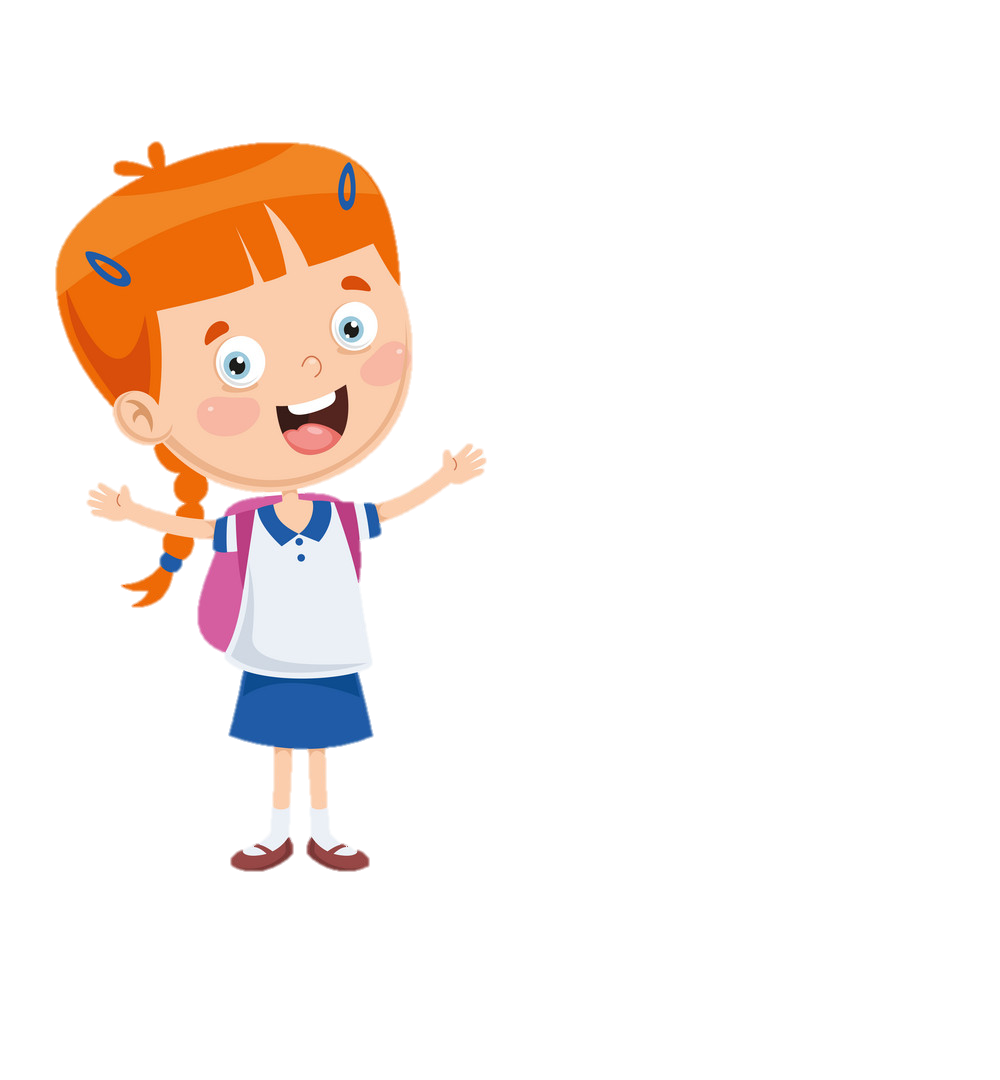 Nhà em có đồ dùng nào làm từ mây, tre, song?
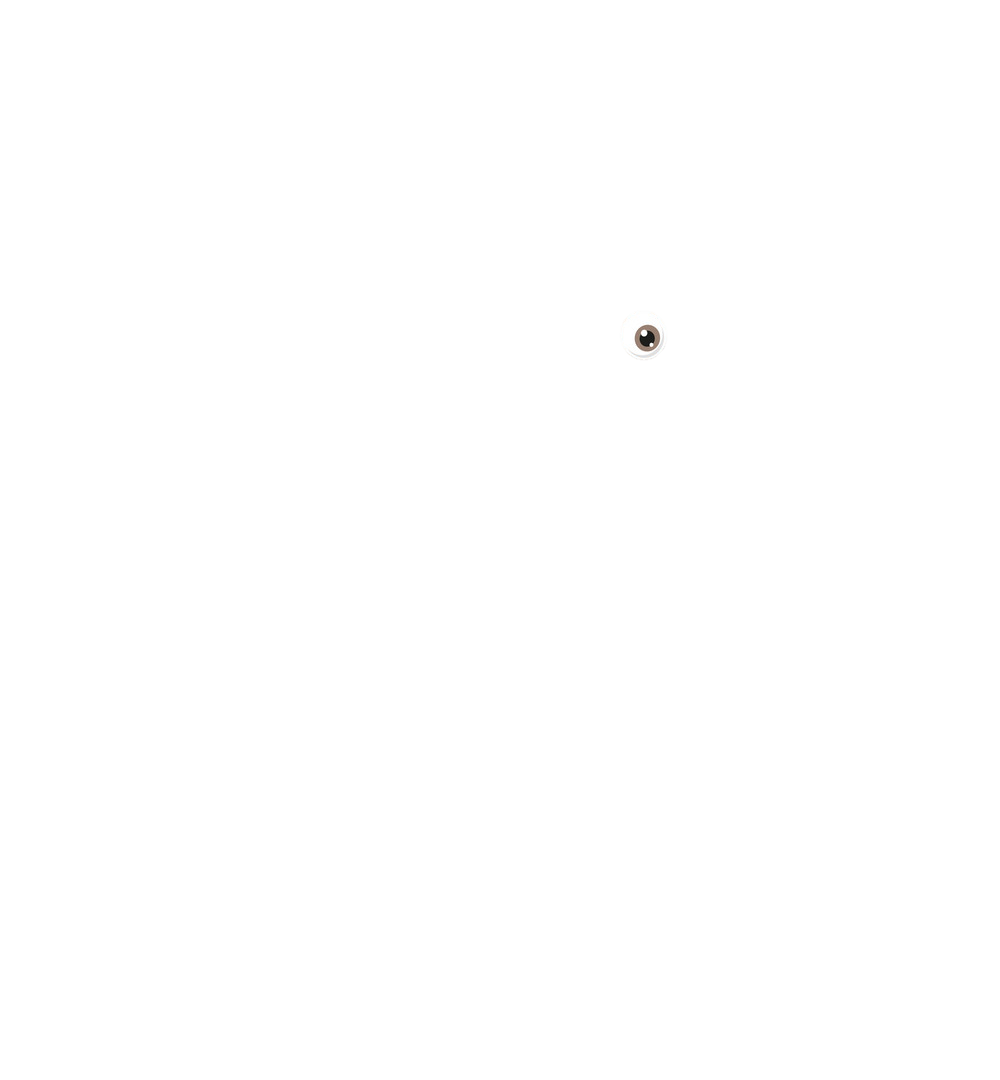 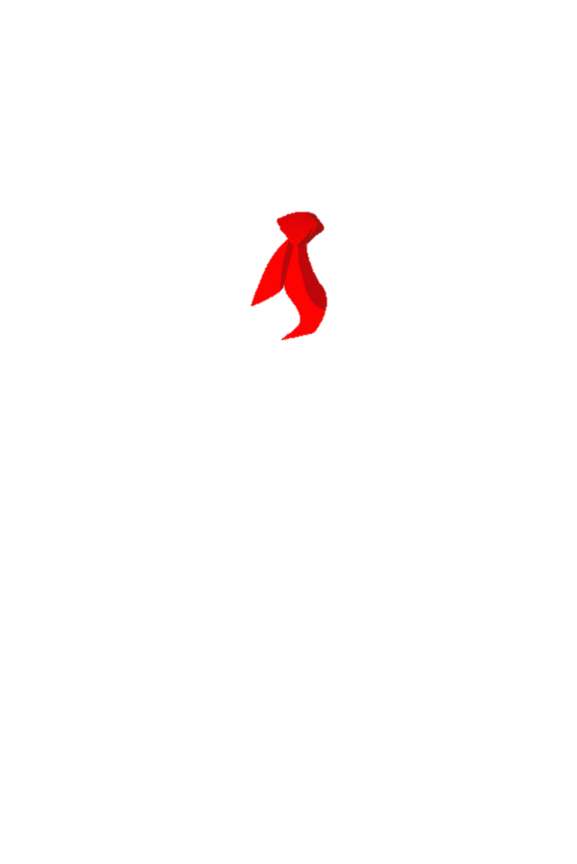 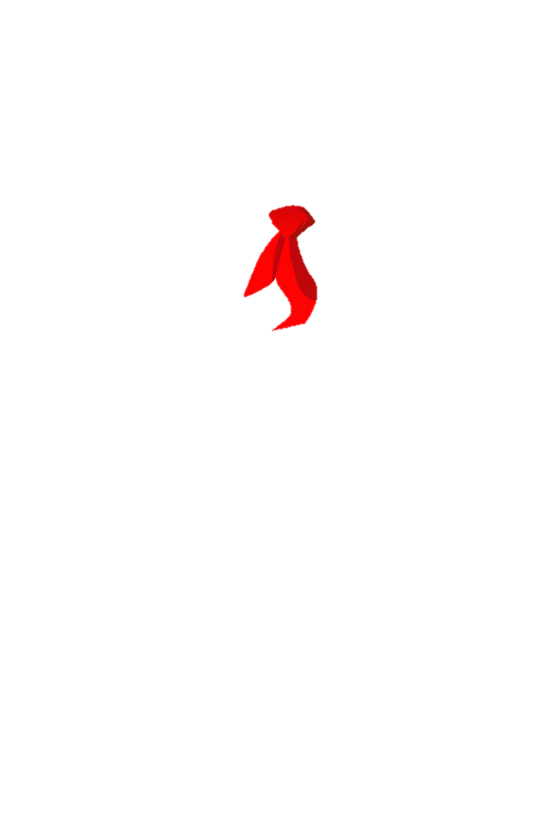 Hãy nêu cách bảo quản của gia đình mình?
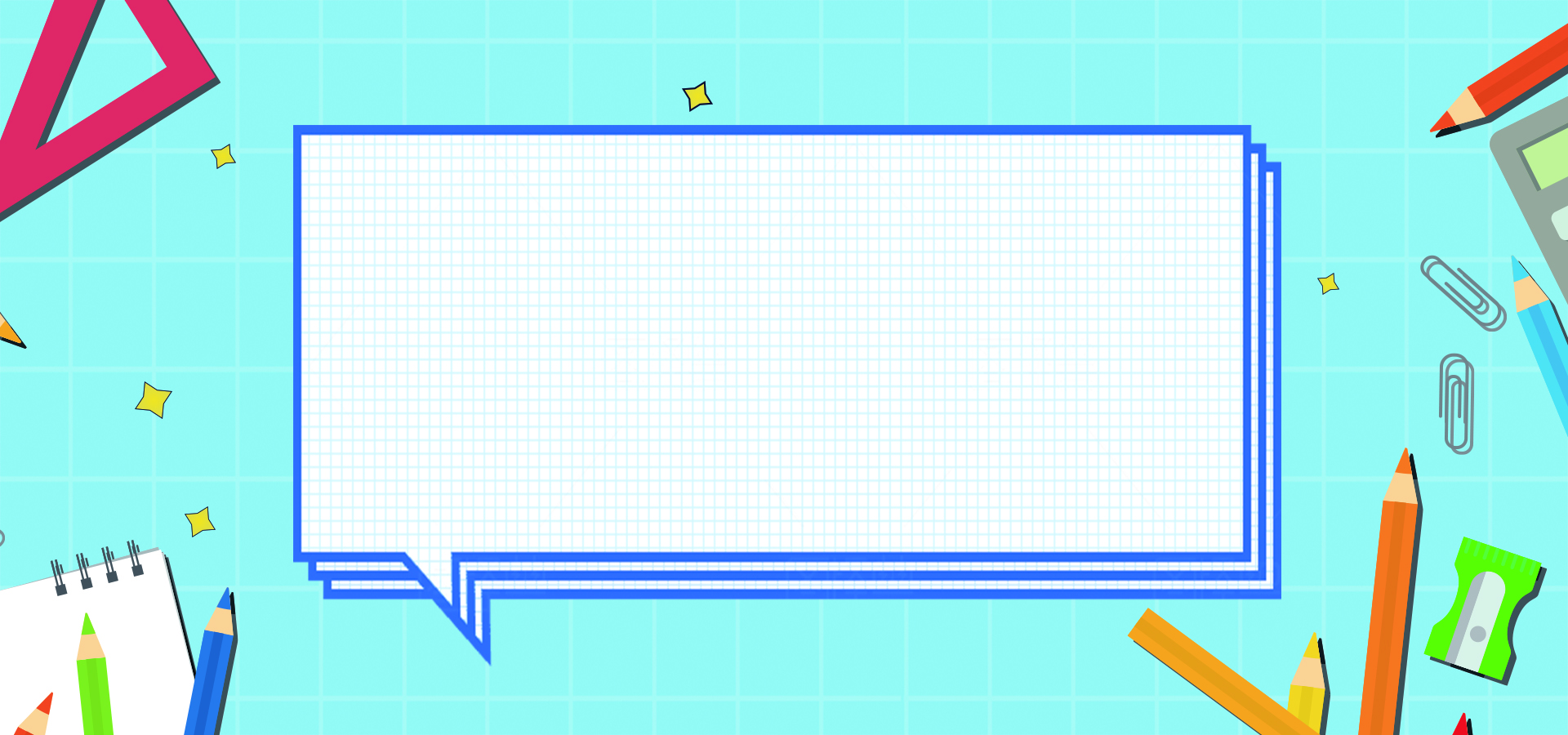 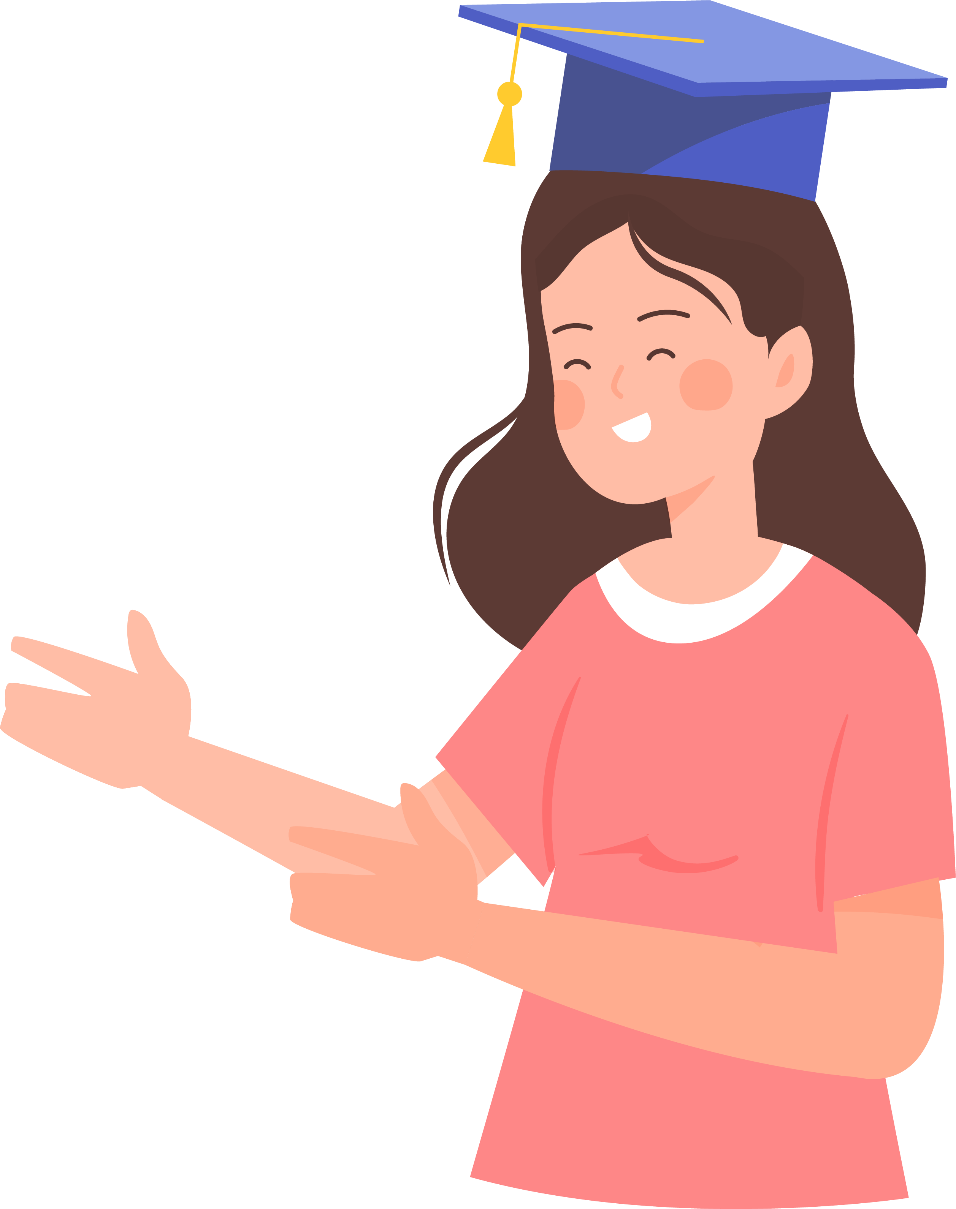 VẬN DỤNG
2. Một số đồ dùng làm bằng tre, mây, song:
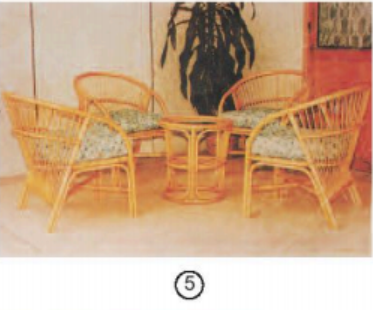 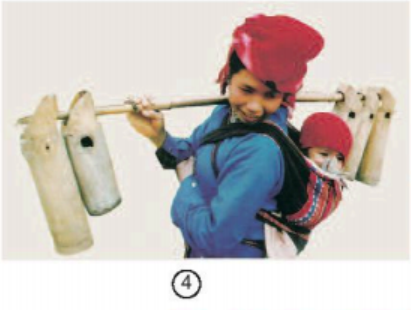 * Quan sát hình 4, 5, 6, 7 trang 47
- Kể tên các đồ dùng có trong hình 4, 5, 6, 7.
- Những đồ dùng đó được làm từ vật liệu nào?
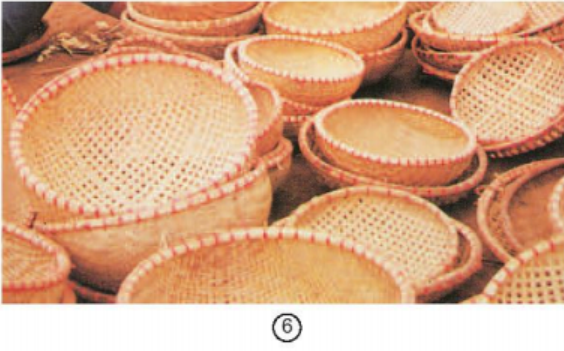 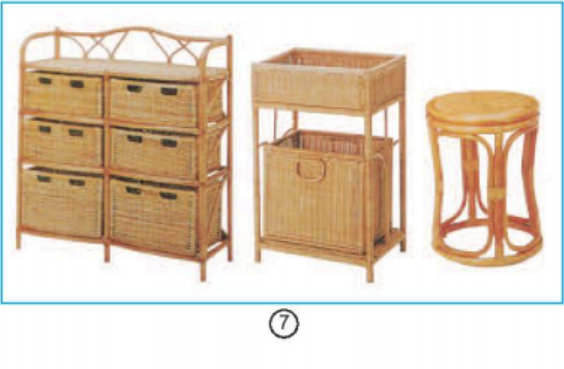 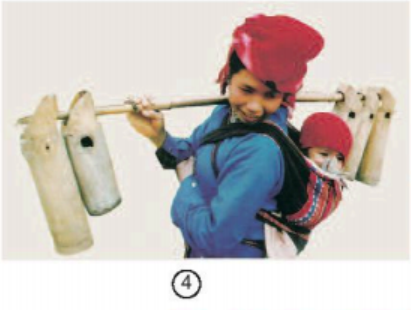 - Ống đựng nước.
- Đòn gánh.
Tre
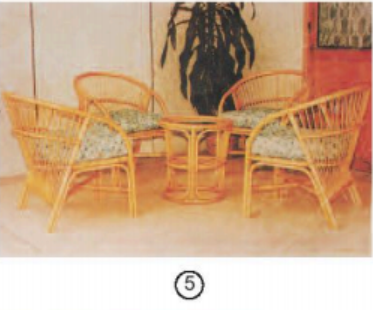 Mây, song
- Bàn ghế tiếp khách.
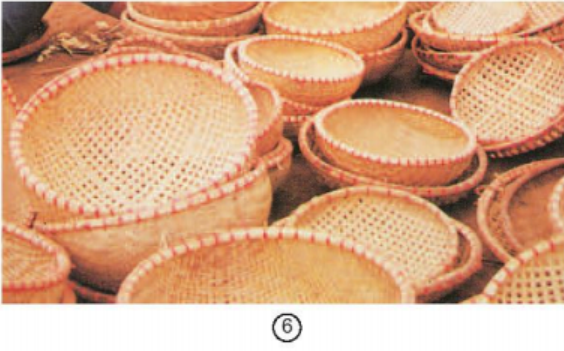 - Rổ.
Tre
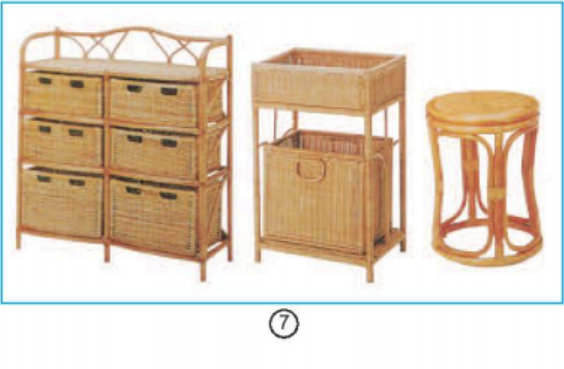 - Tủ.
- Giá đựng đồ.
- Ghế.
Mây, song
Đồ dùng được làm bằng tre
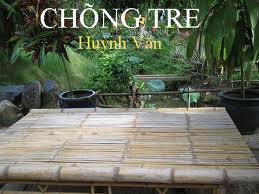 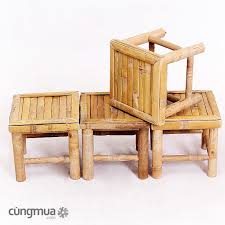 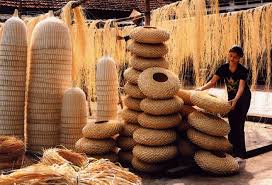 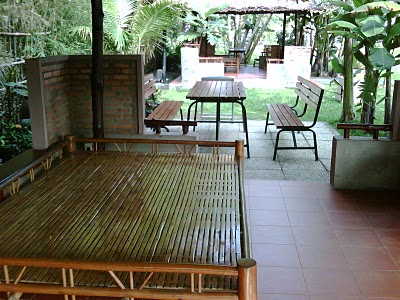 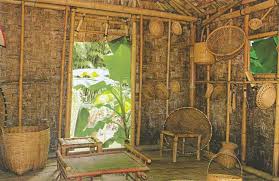 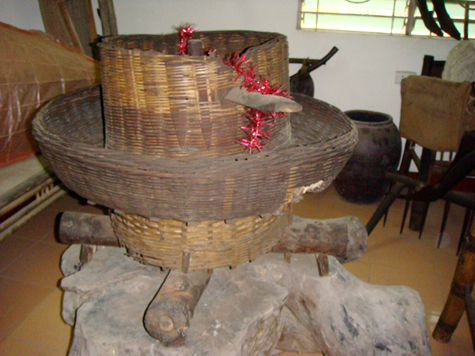 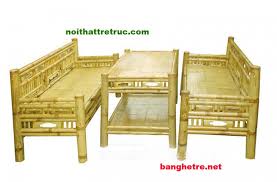 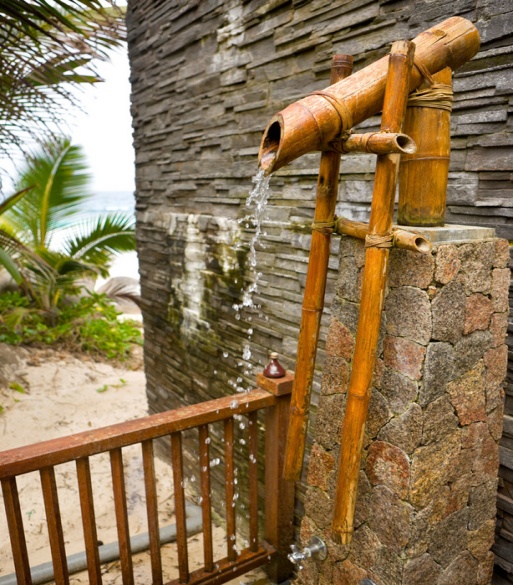 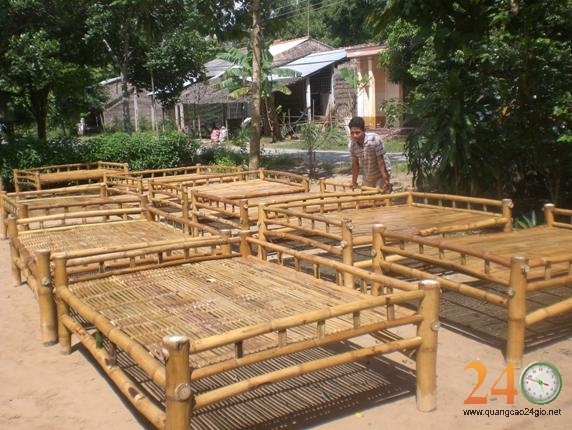 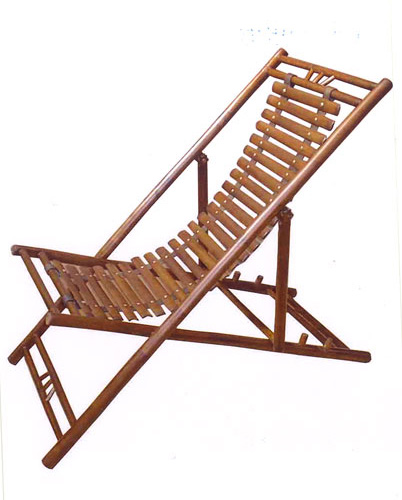 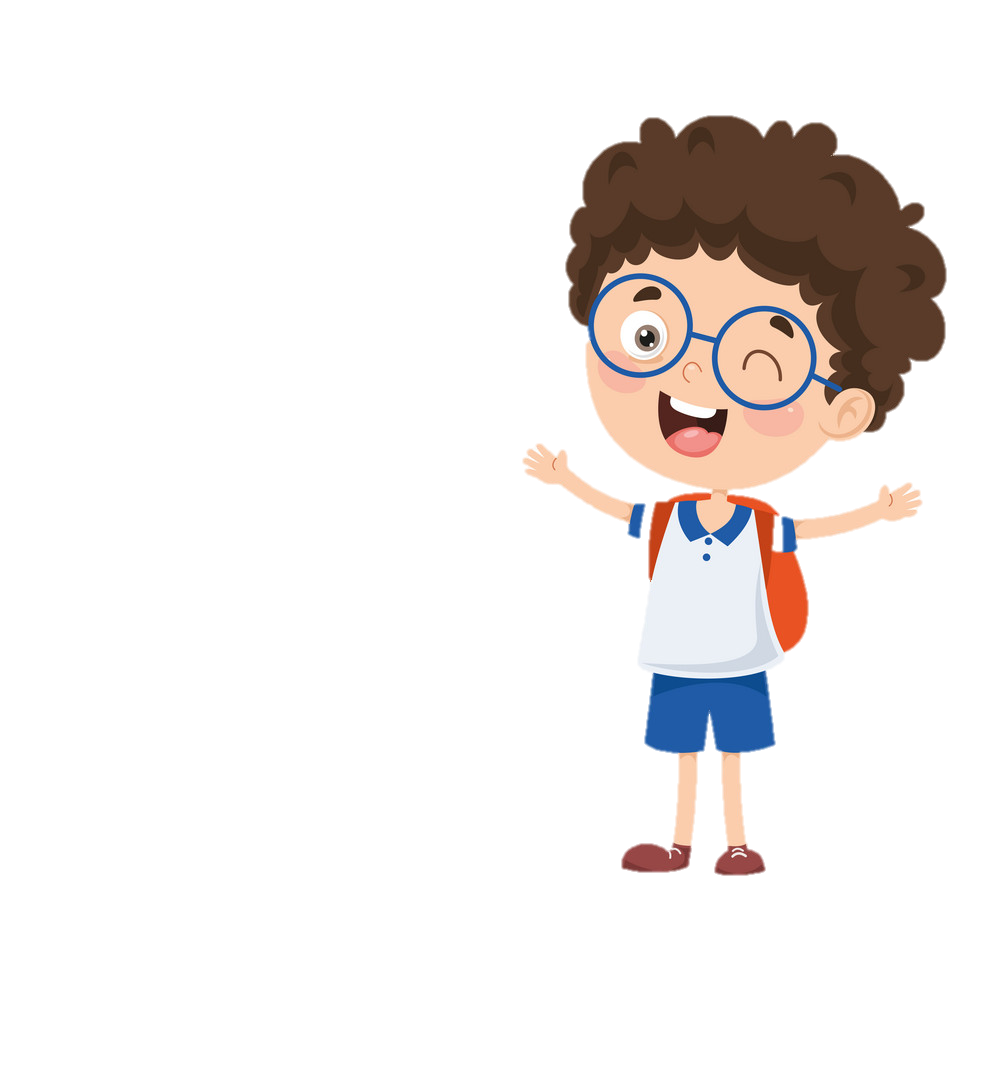 Tre: Dùng để làm rất nhiều đồ dùng gia đình như đũa, chạn, chõng, bàn ghế, rổ, rá …
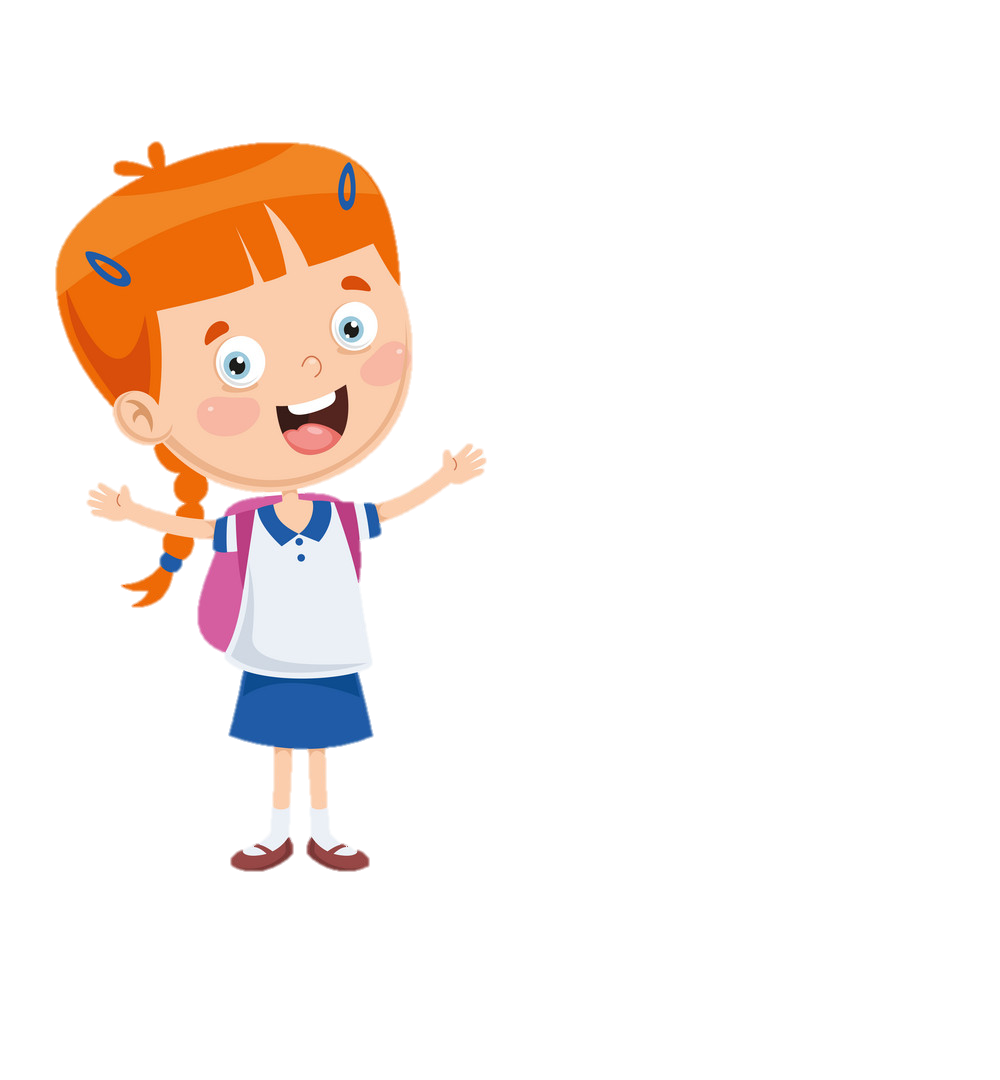 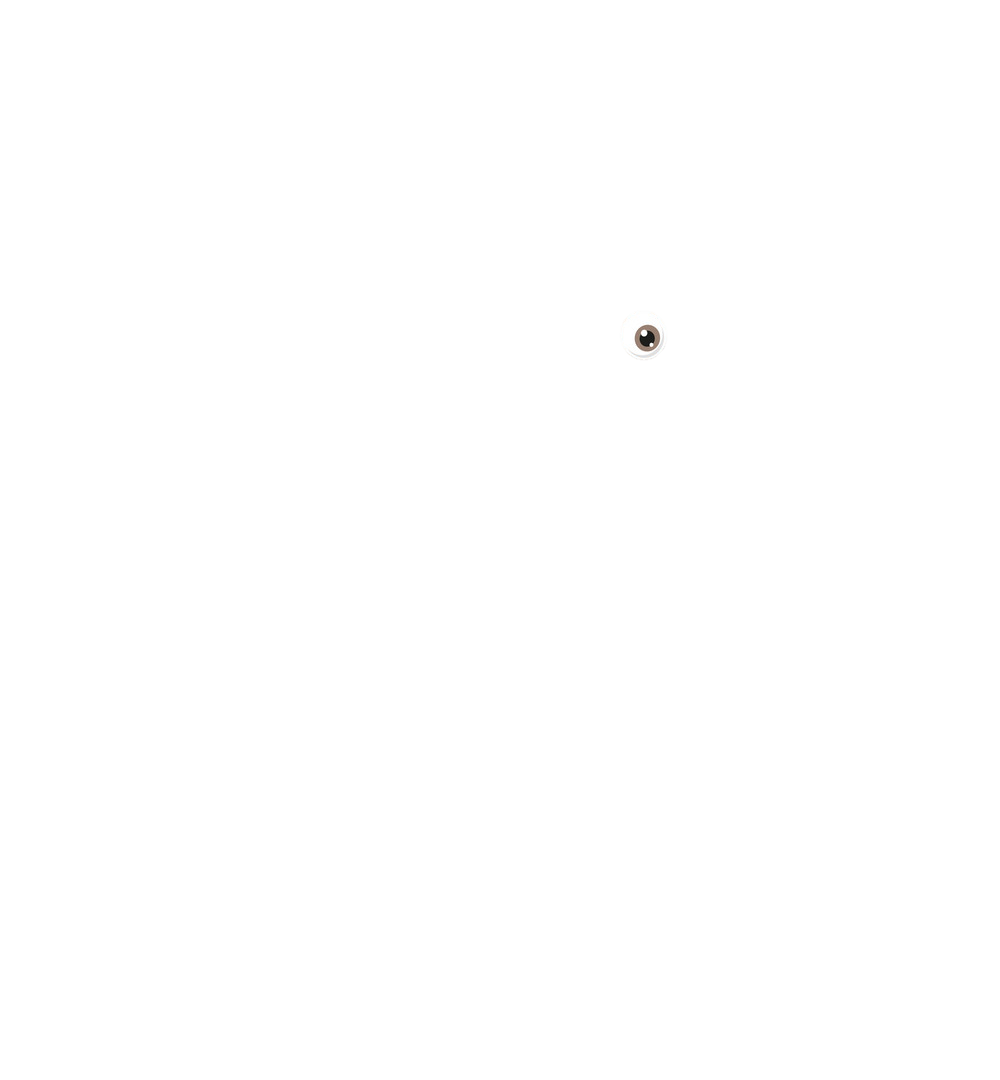 Ngoài ra tre còn làm nông cụ, dụng cụ đánh bắt cá, tre trồng thành bụi lớn để chống xói mòn, làm cọc đóng móng nhà. Ngày xưa, tre còn làm cung tên, chông để giết giặc.
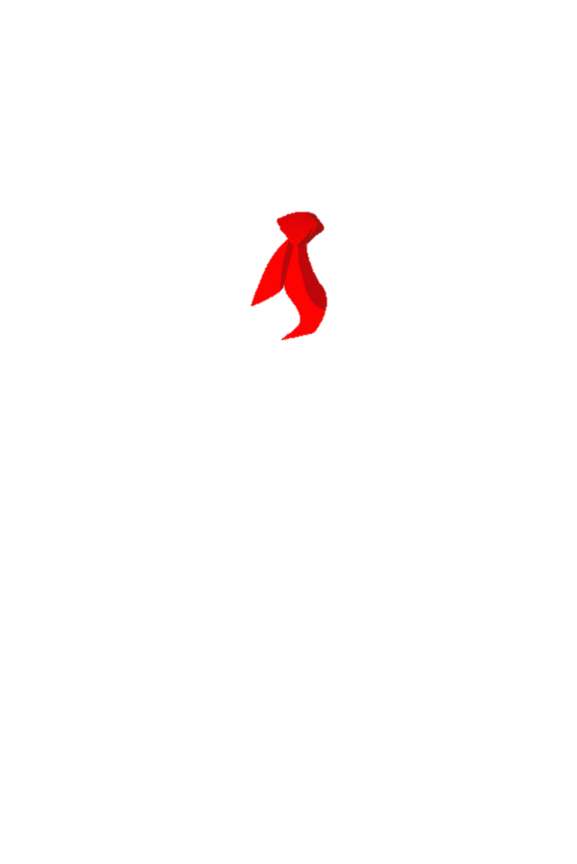 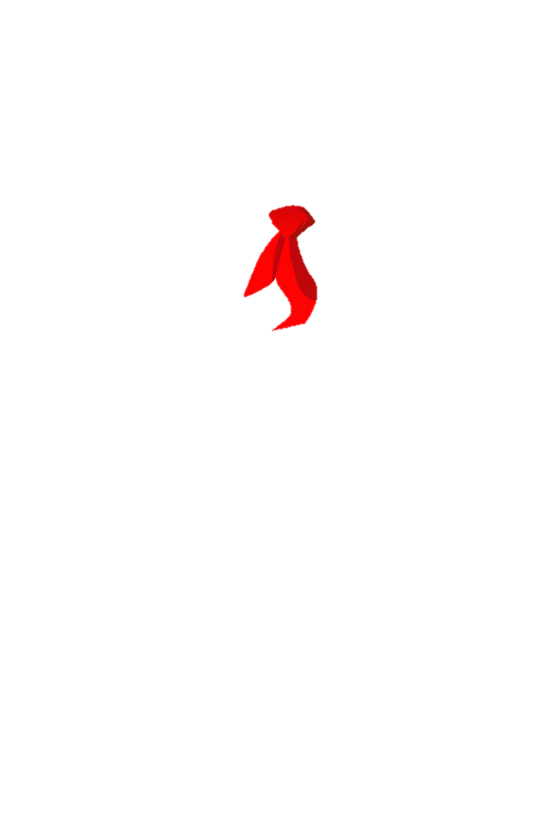 Đồ dùng được làm bằng mây, song
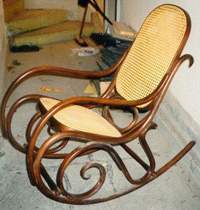 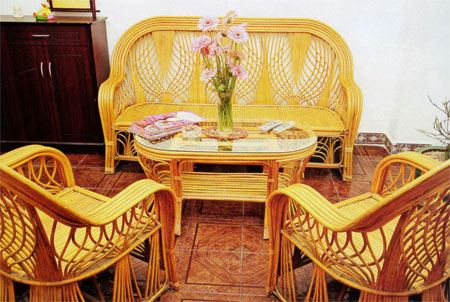 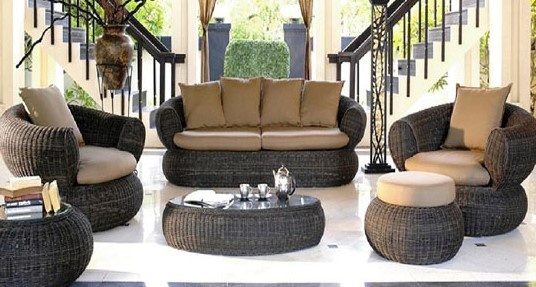 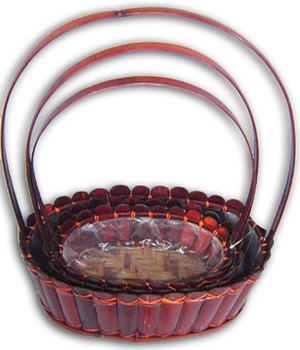 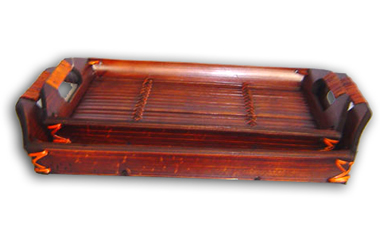 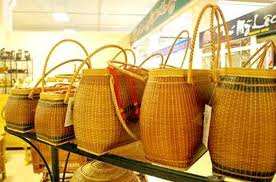 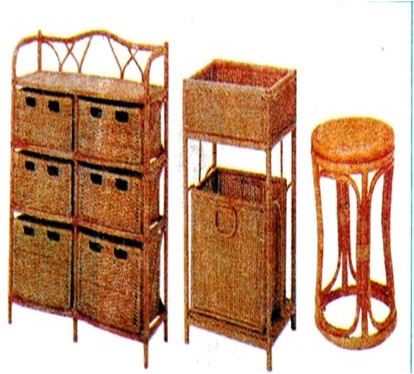 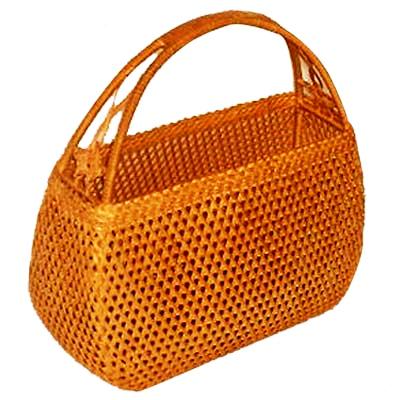 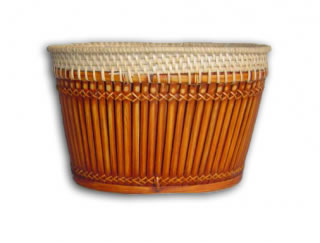 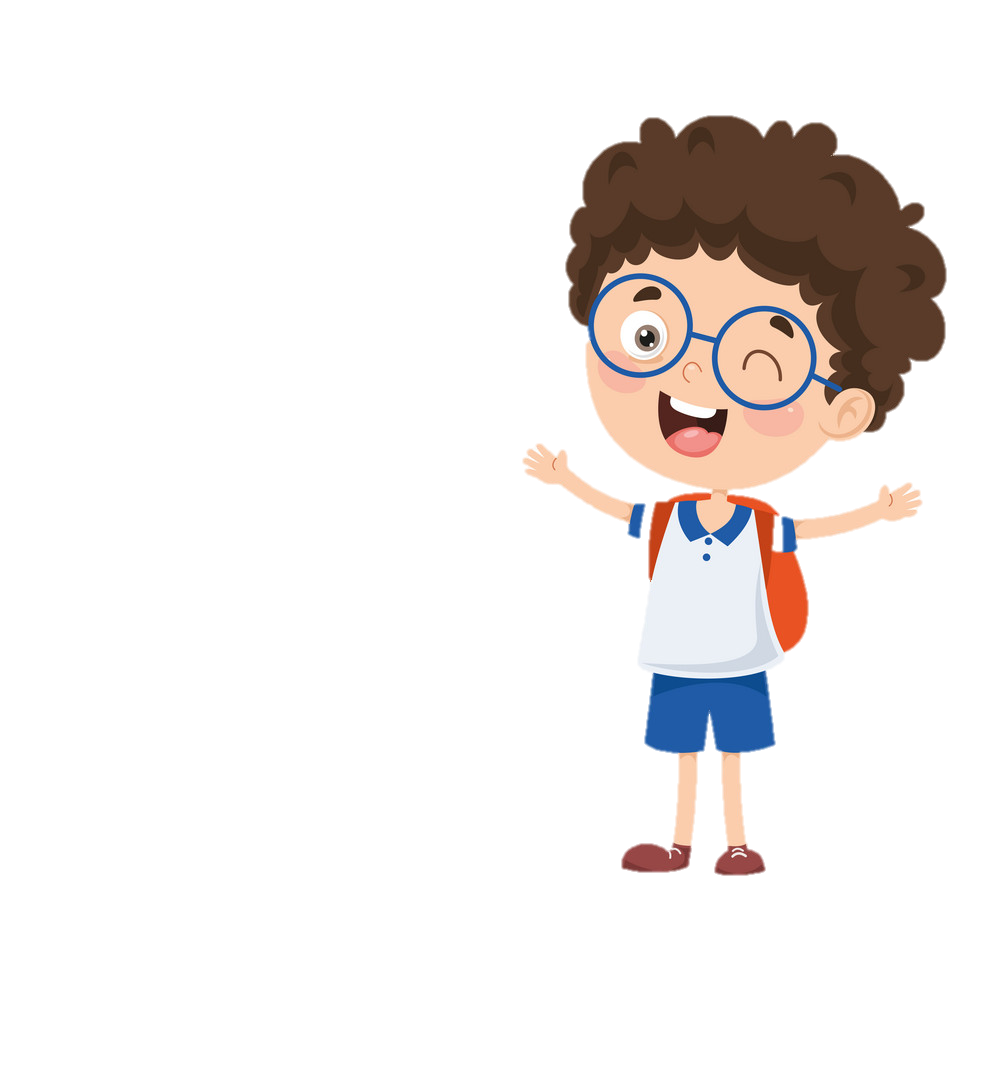 Mây và song: Làm đồ thủ công mỹ nghệ, như tủ, bàn ghế…phục vụ cho đời sống và xuất khẩu.
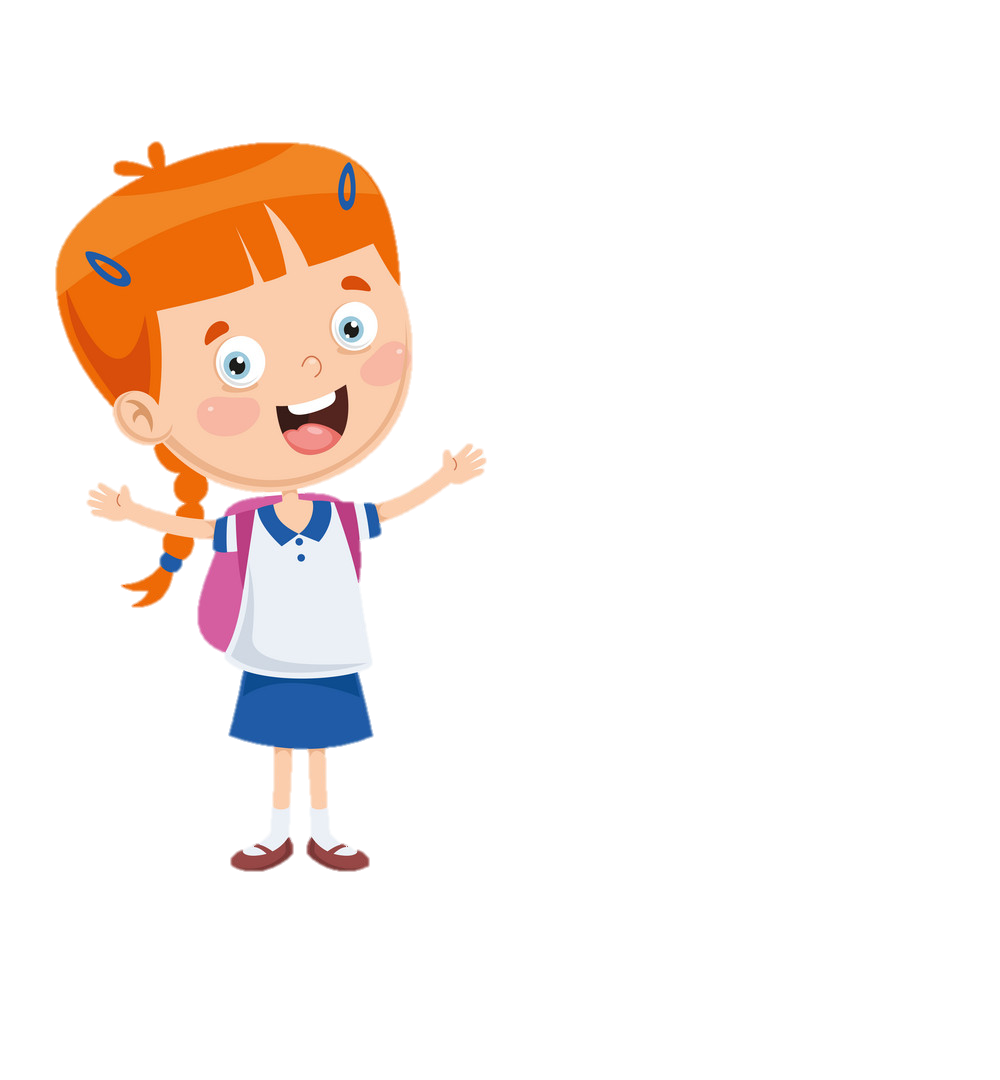 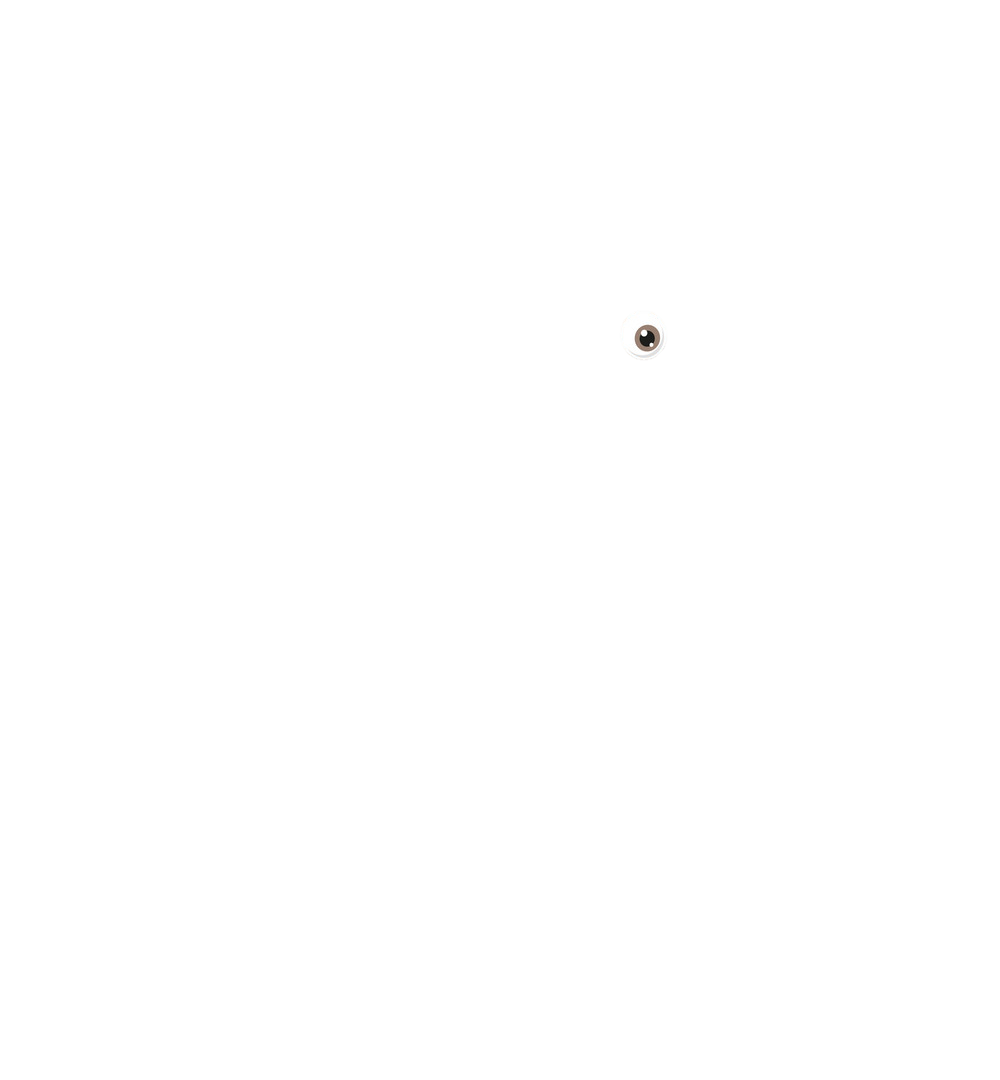 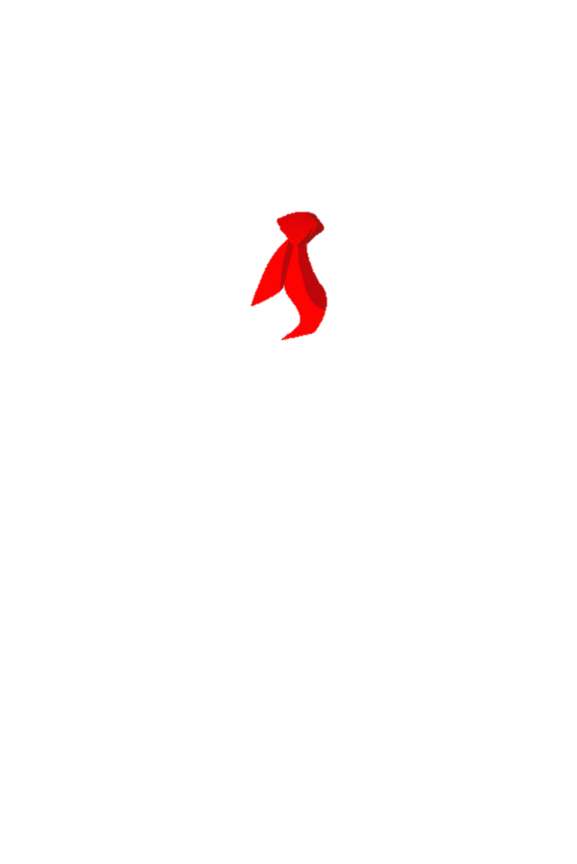 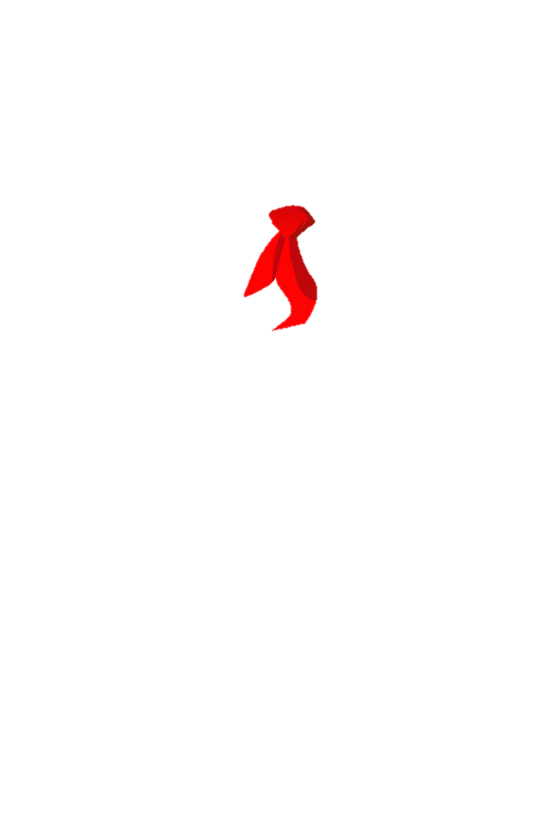 Có nhiều làng nghề thủ công mĩ nghệ sản xuất các đồ dùng bằng mây, song. Mời các bạn cùng theo dõi nhé !
Video
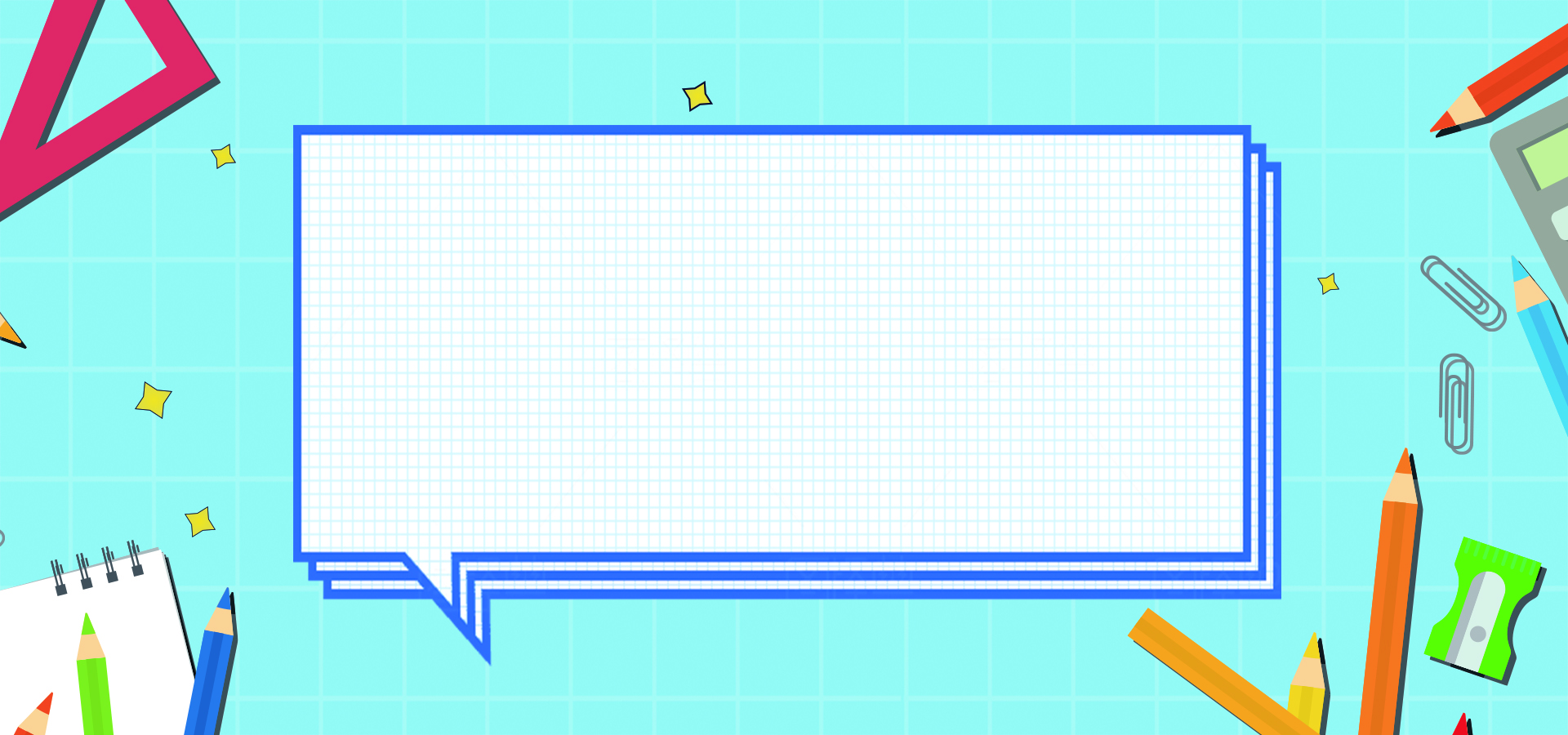 LIÊN HỆ
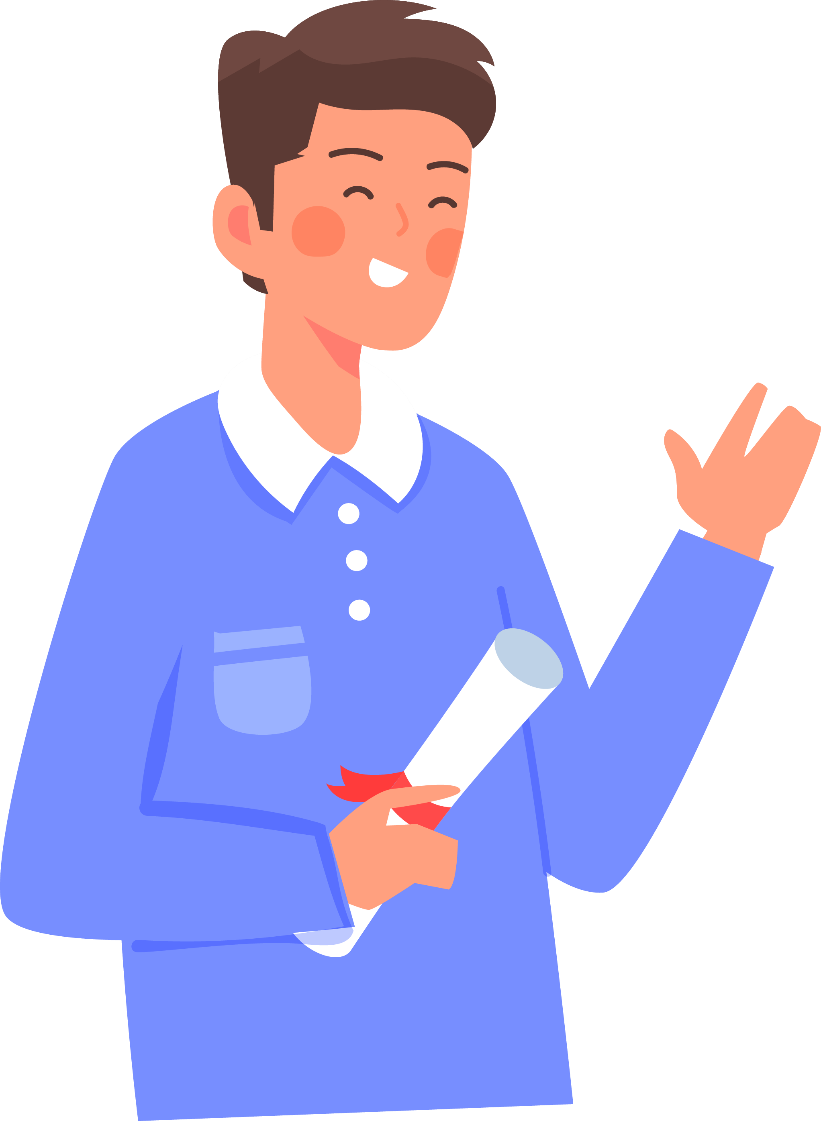 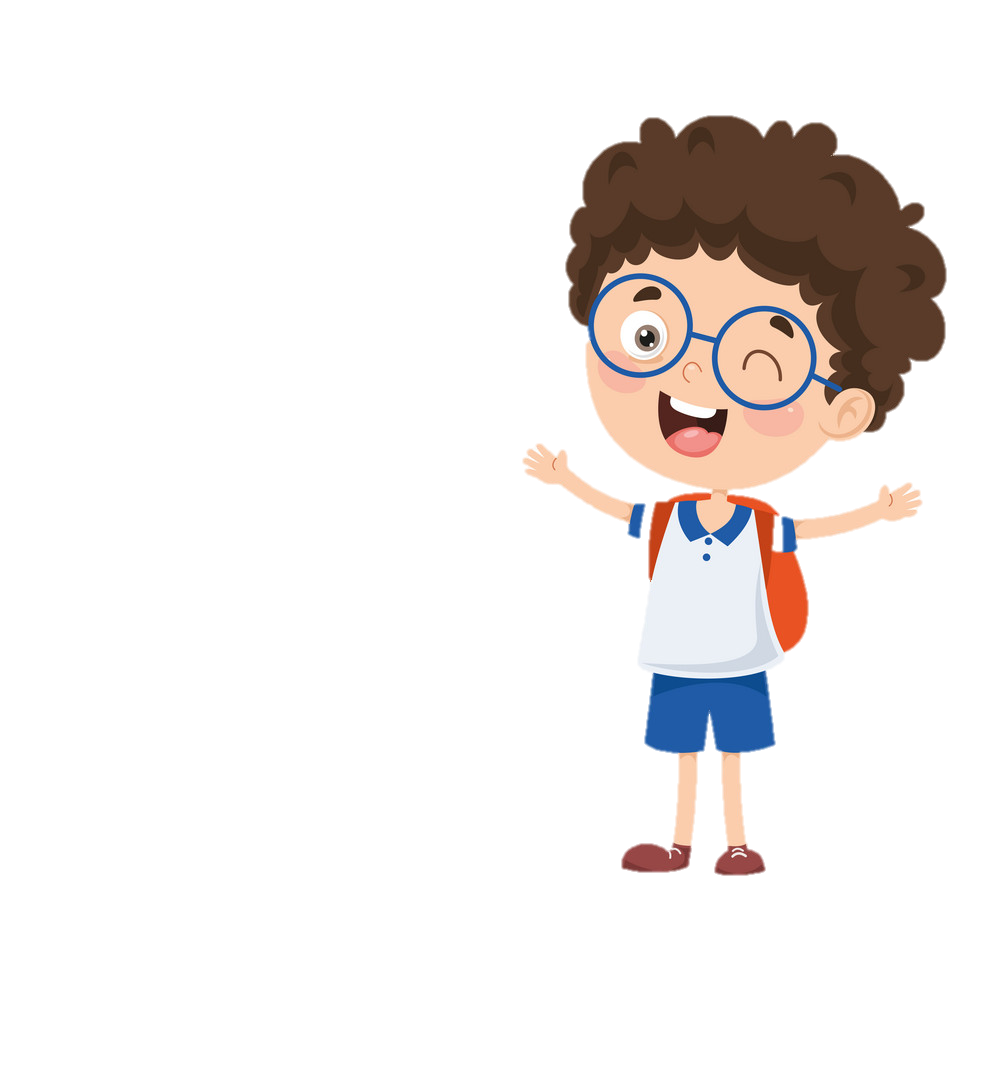 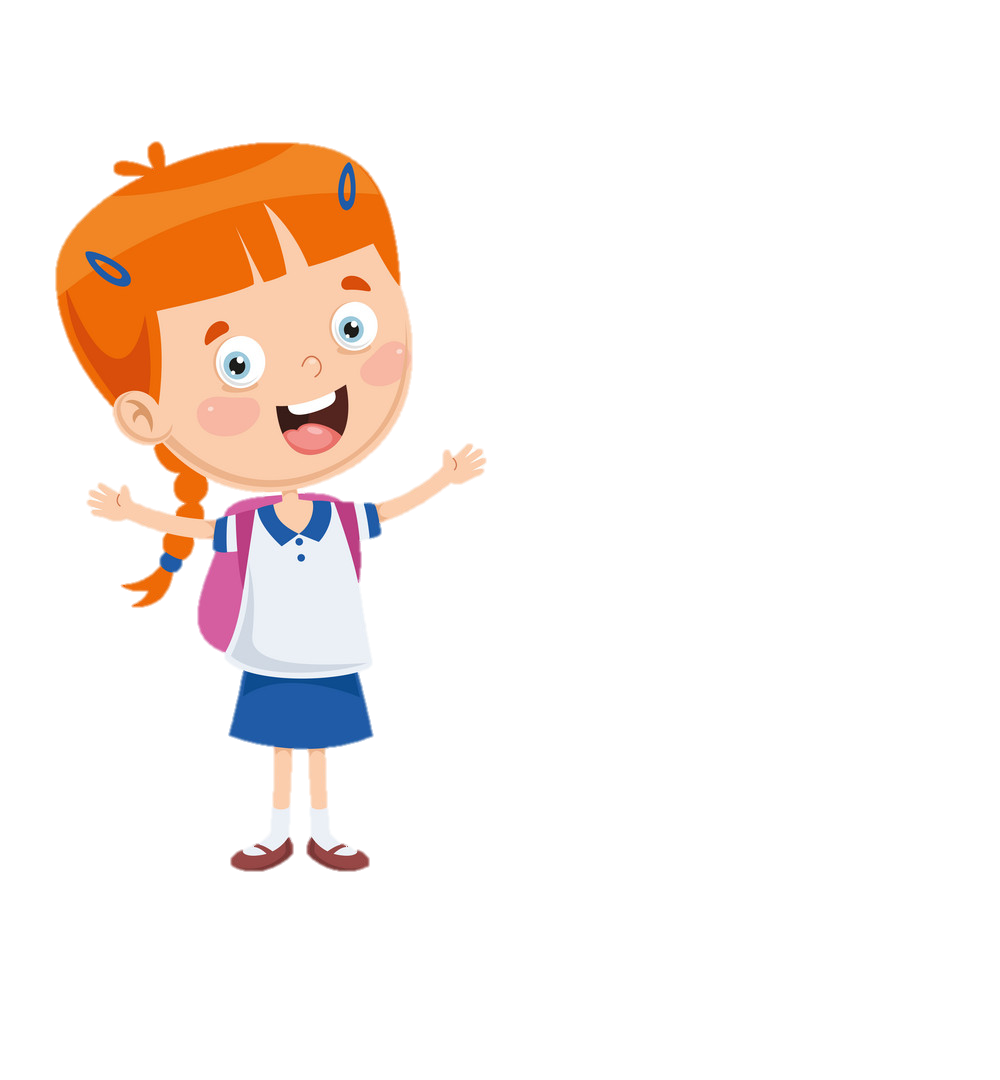 Nhà em có đồ dùng nào làm từ mây, tre, song?
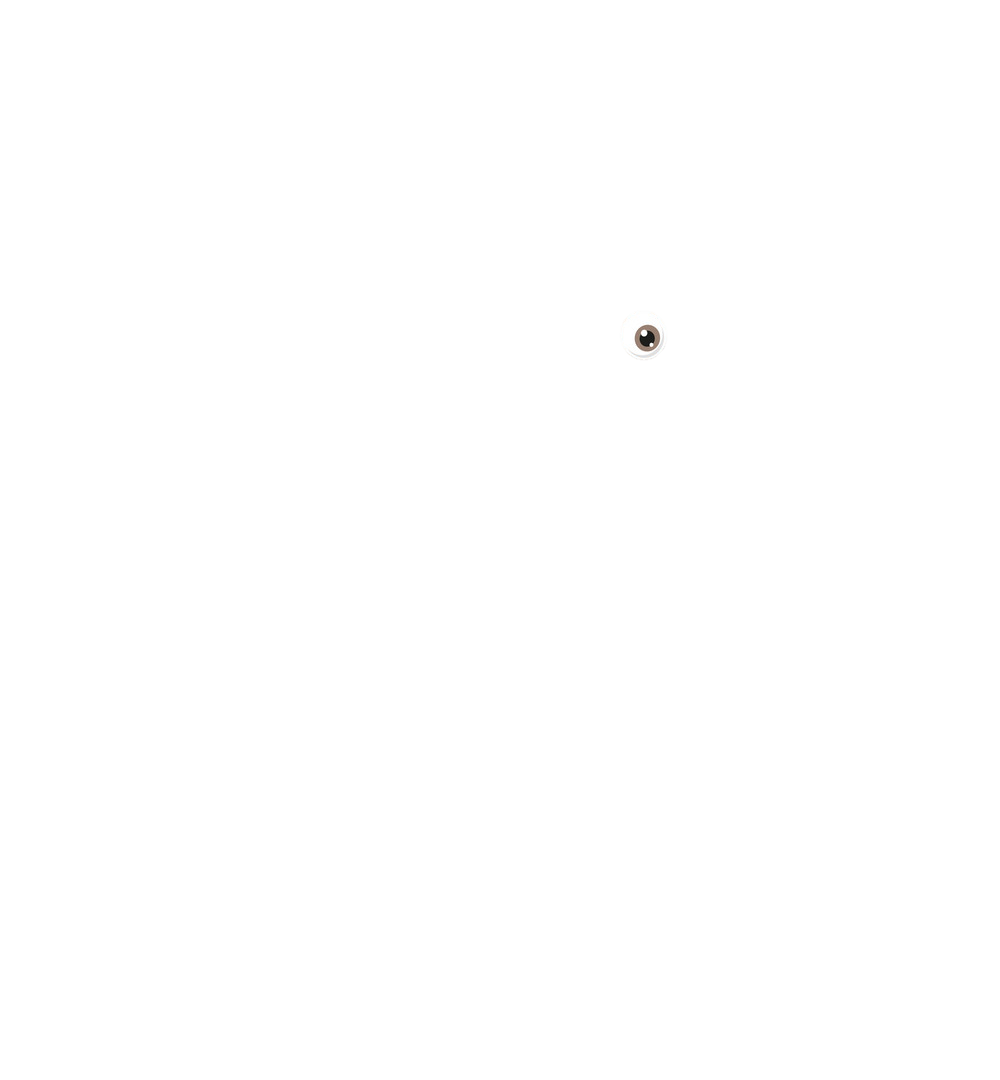 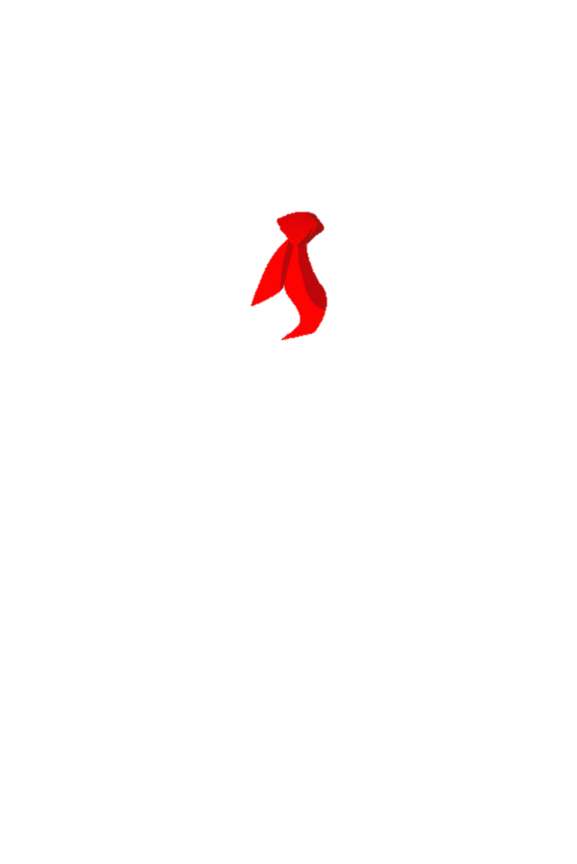 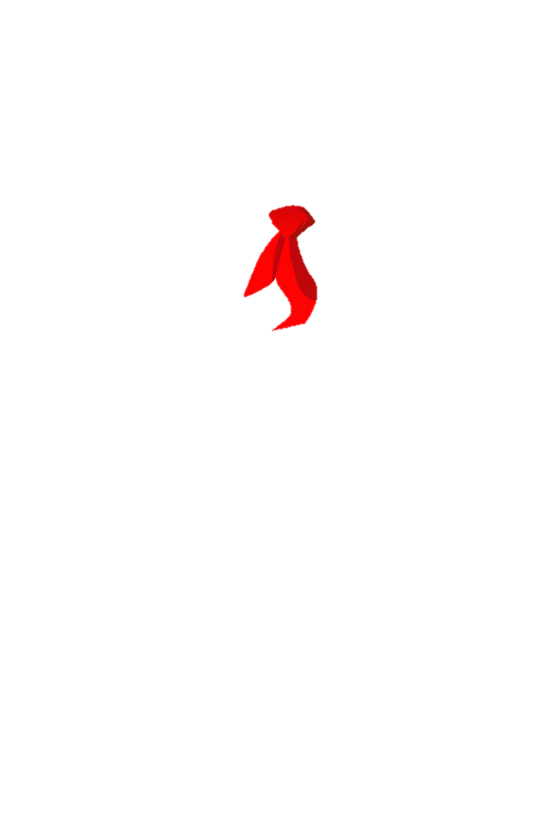 Hãy nêu cách bảo quản của gia đình mình?
3. Cách bảo quản đồ dùng làm bằng tre, mây, song:
- Tre và mây, song là những vật liệu phổ biến ở nước ta được dùng  làm đồ dùng trong gia đình, trong sản xuất, làm hàng mĩ nghệ …
- Đồ dùng bằng tre, mây, song là những hàng thủ công dễ mốc ẩm nên để chống ẩm mốc thường được sơn dầu để bảo quản, chống ẩm mốc, không để ngoài mưa nắng.
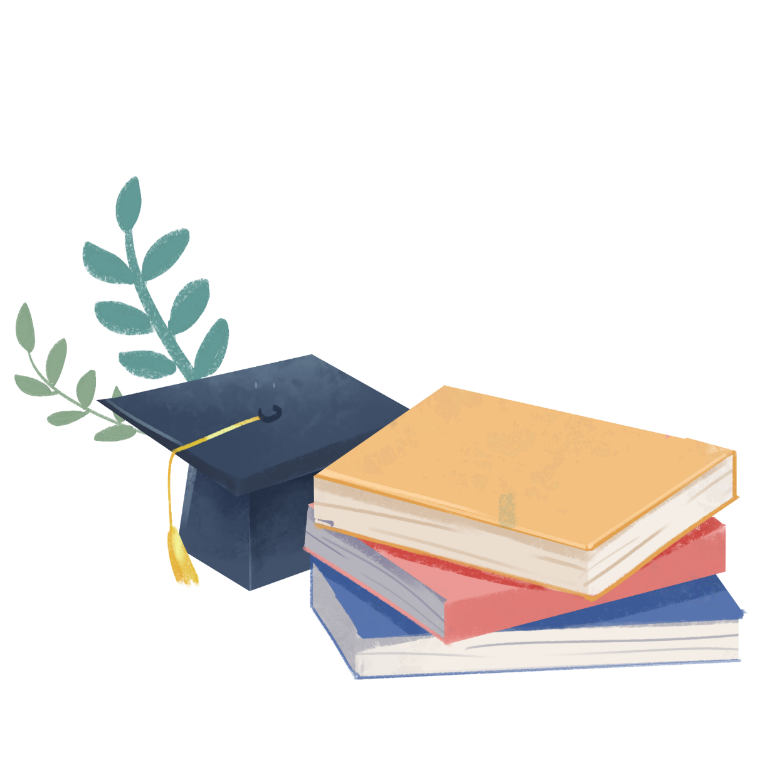 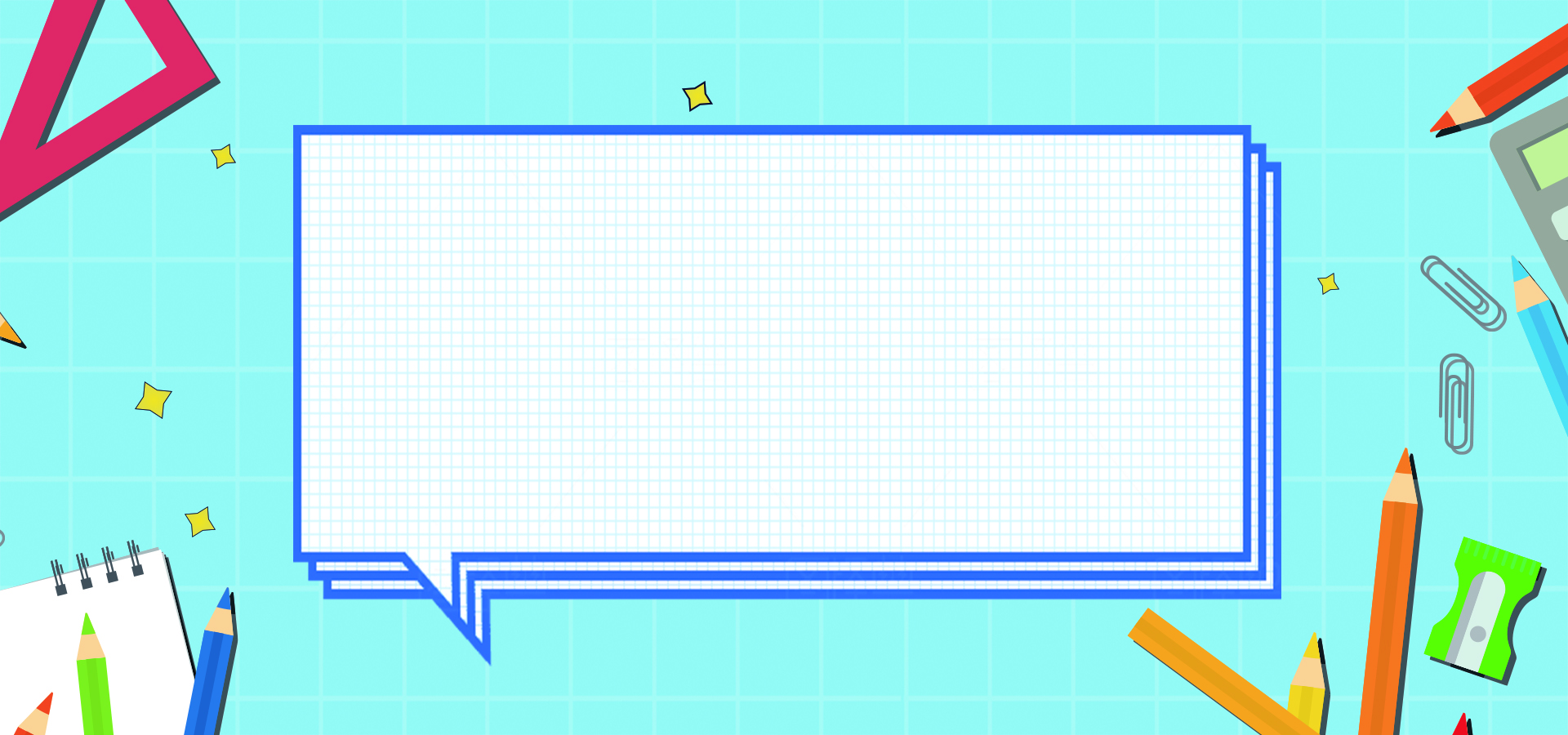 DẶN DÒ
- Xem lại bài: Tre, mây, song.
 Học thuộc lòng ghi nhớ trong sách giáo khoa.
 Chuẩn bị: Sắt, gang, thép.
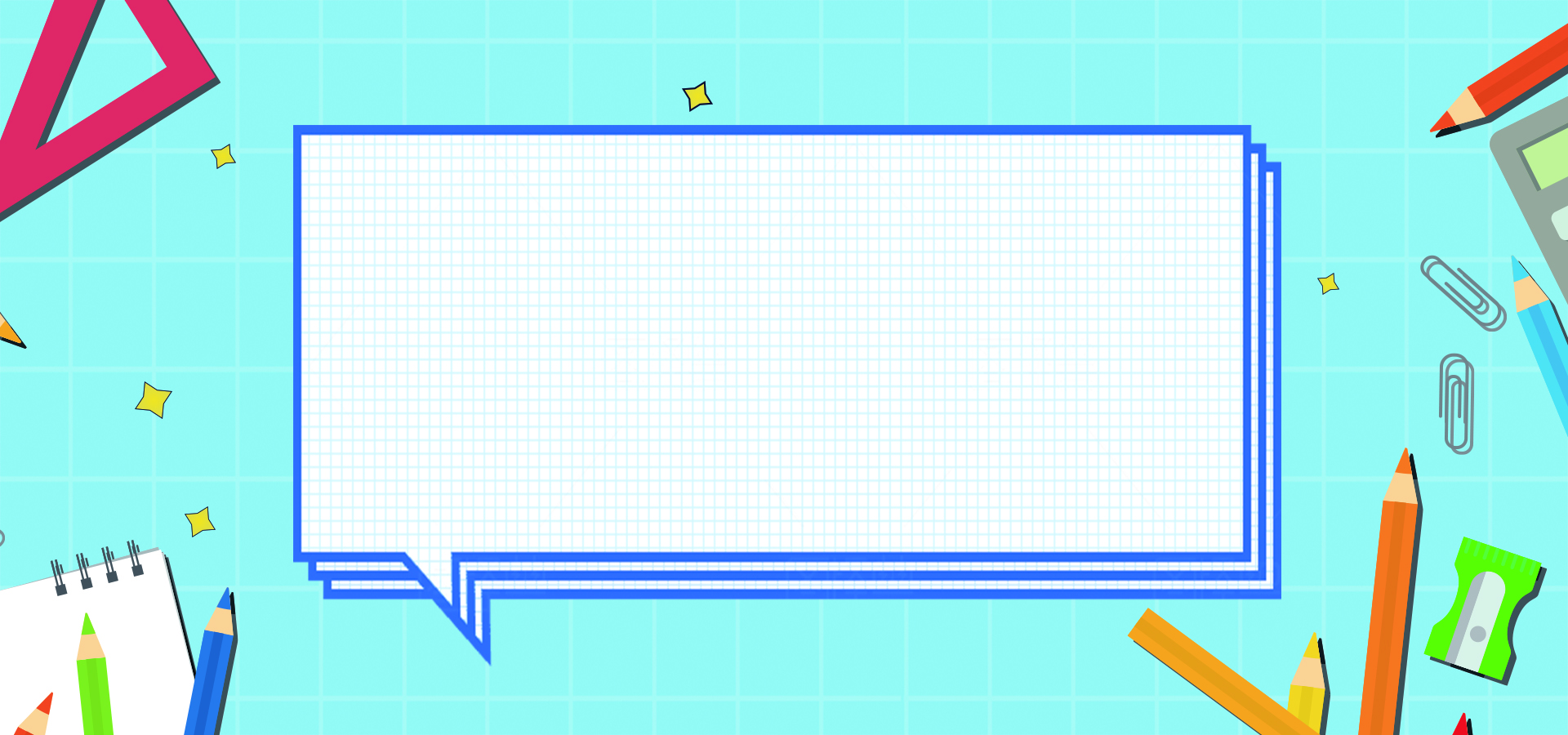 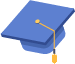 Tạm biệt !
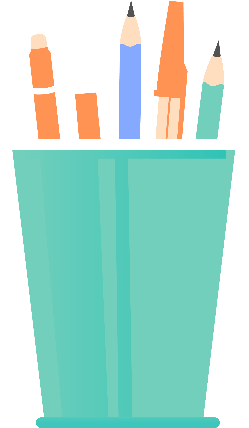 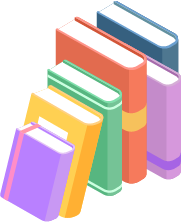 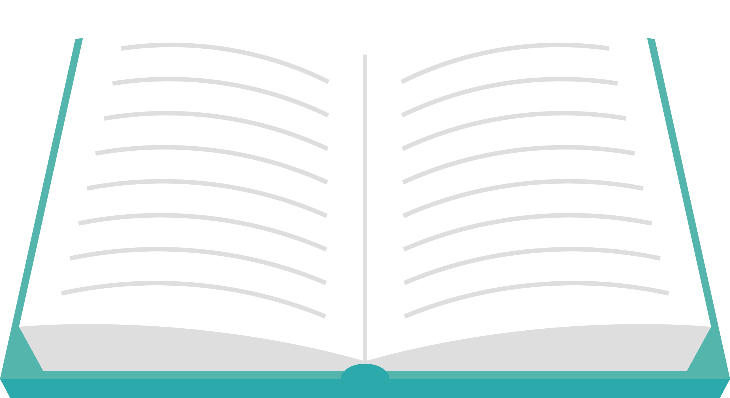